Responsive
Bootstrap
1
Maryam Rabiee
Marzieh Mohammadi
2
Responsive
3
History
Definition
Features and Benefits
How to use it?
Responsive Framework
Responsive History
4
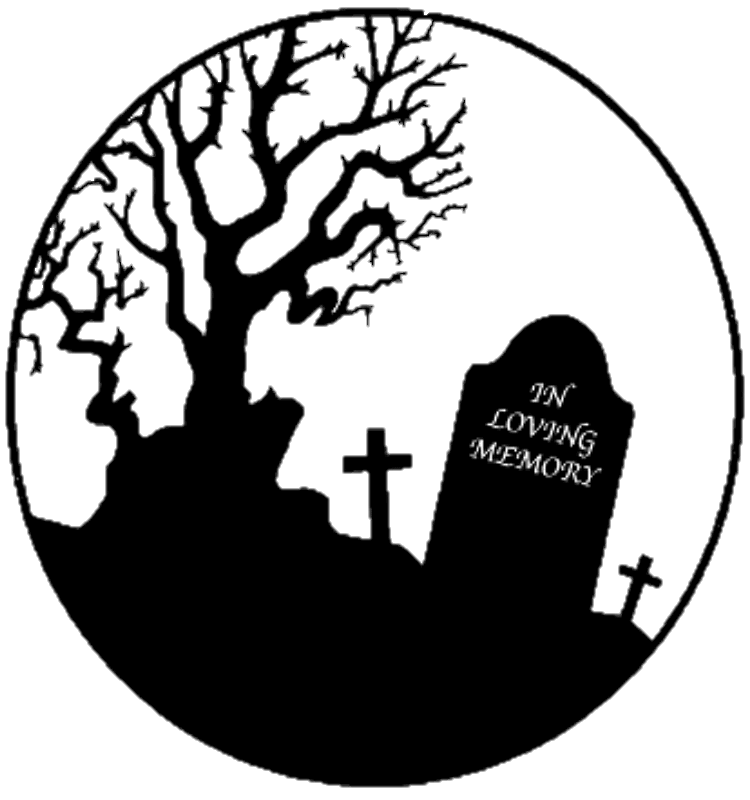 Definition
5
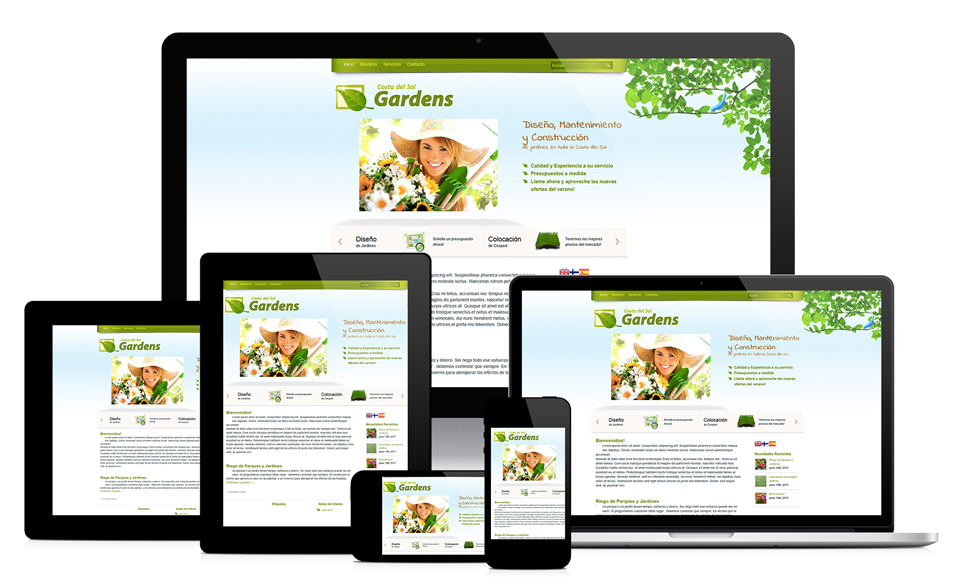 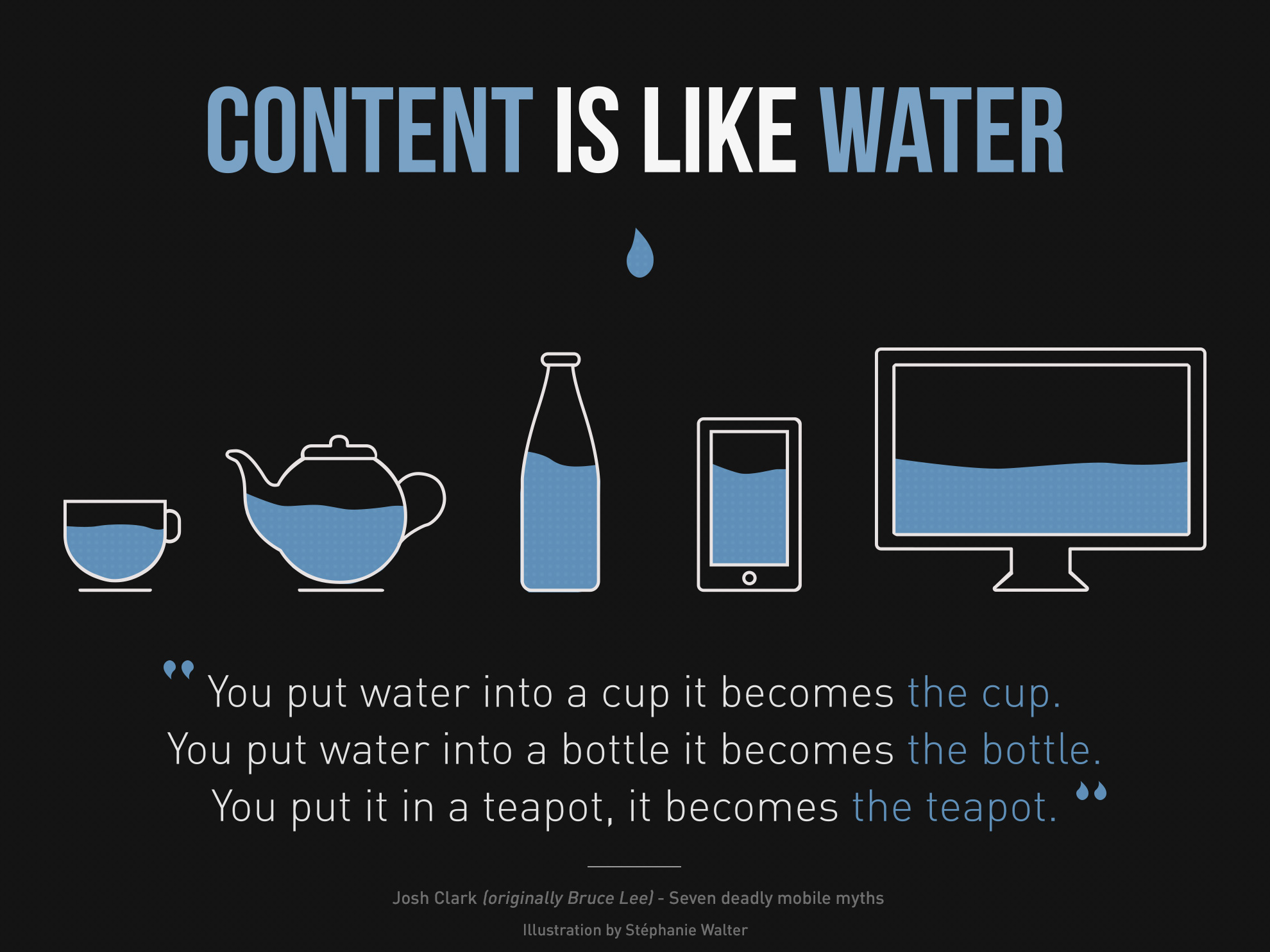 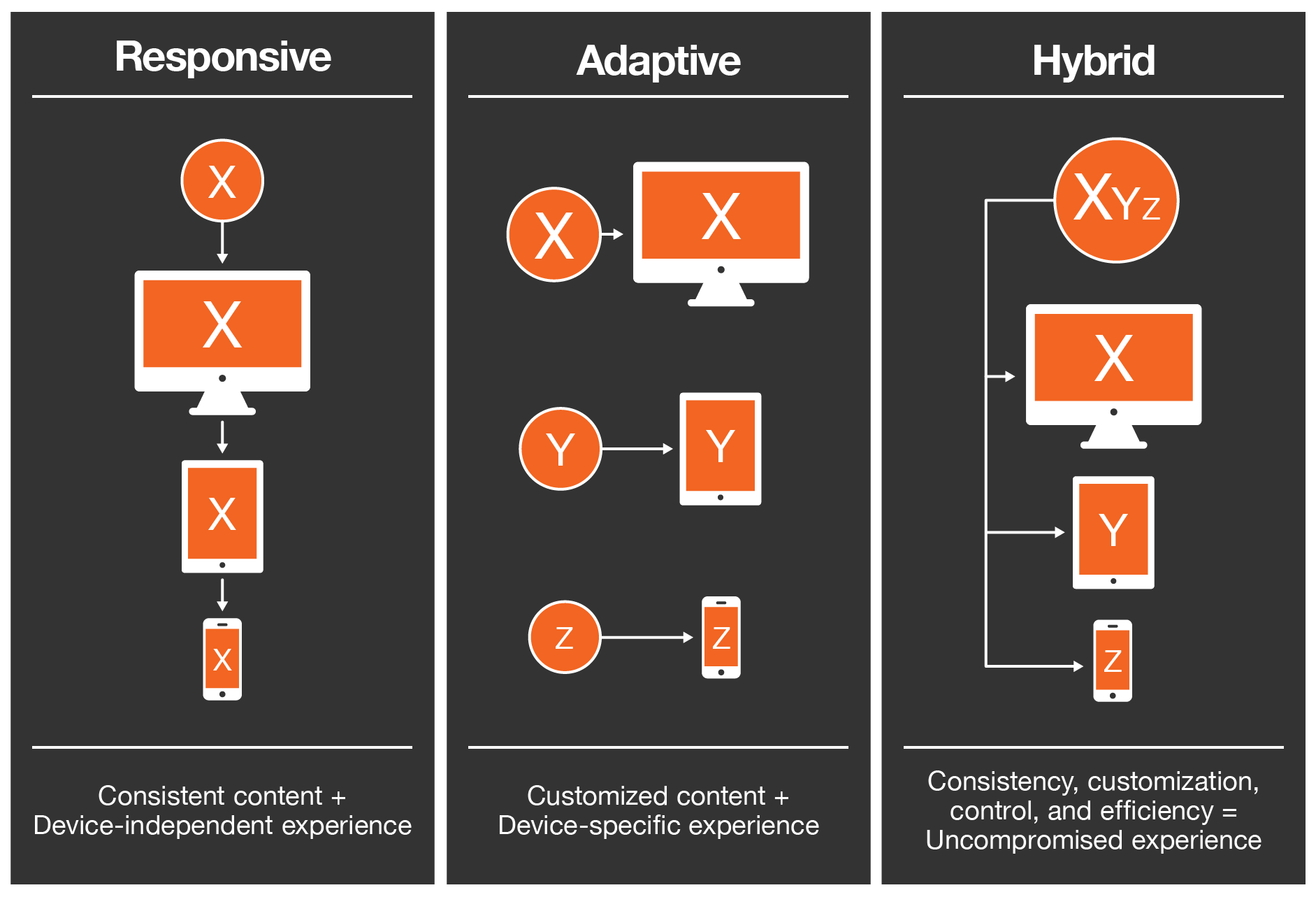 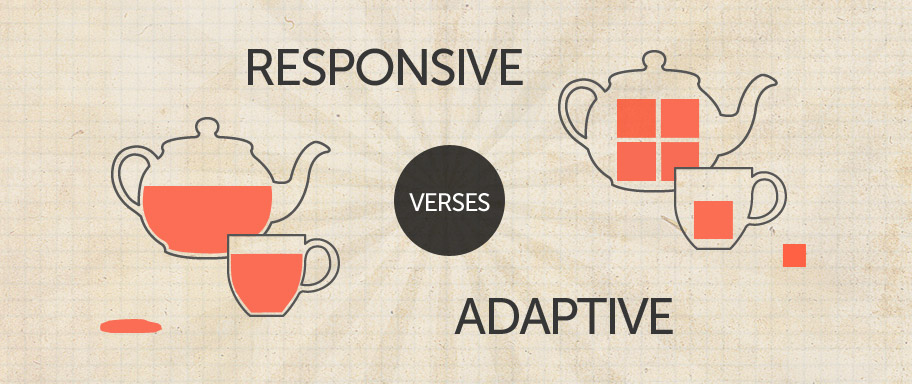 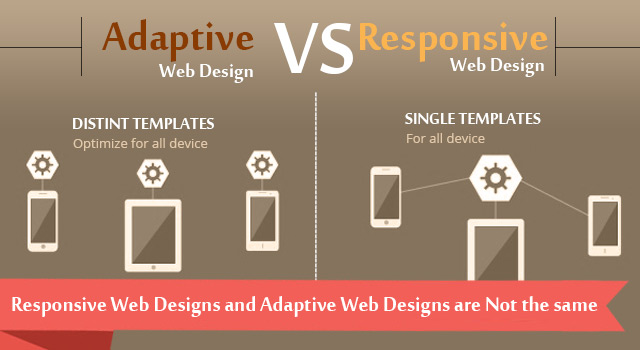 6
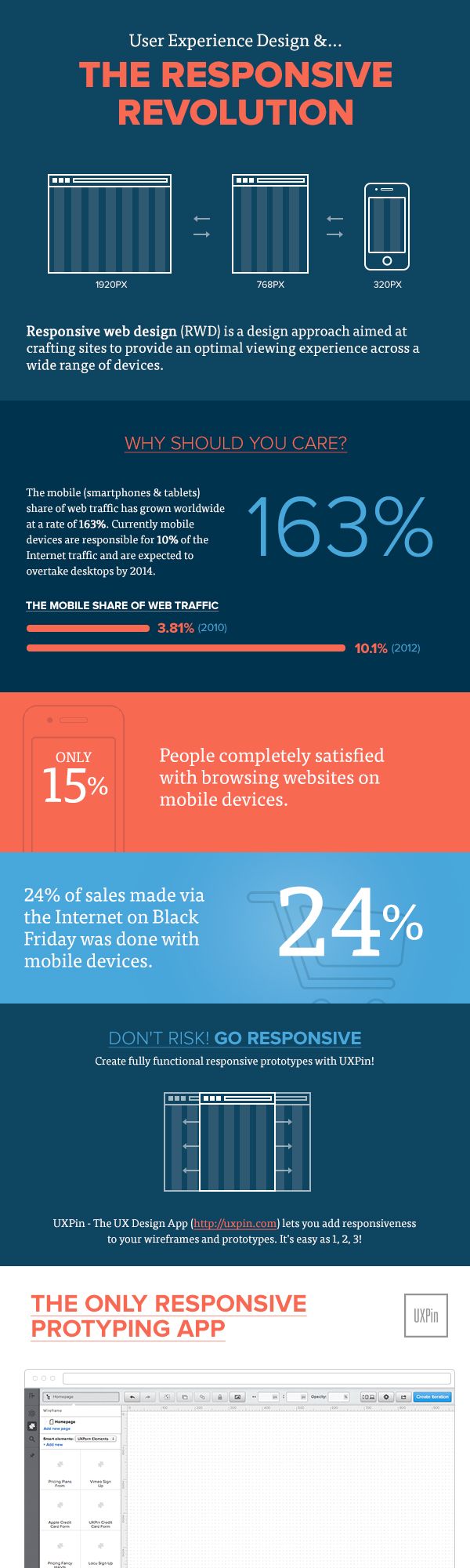 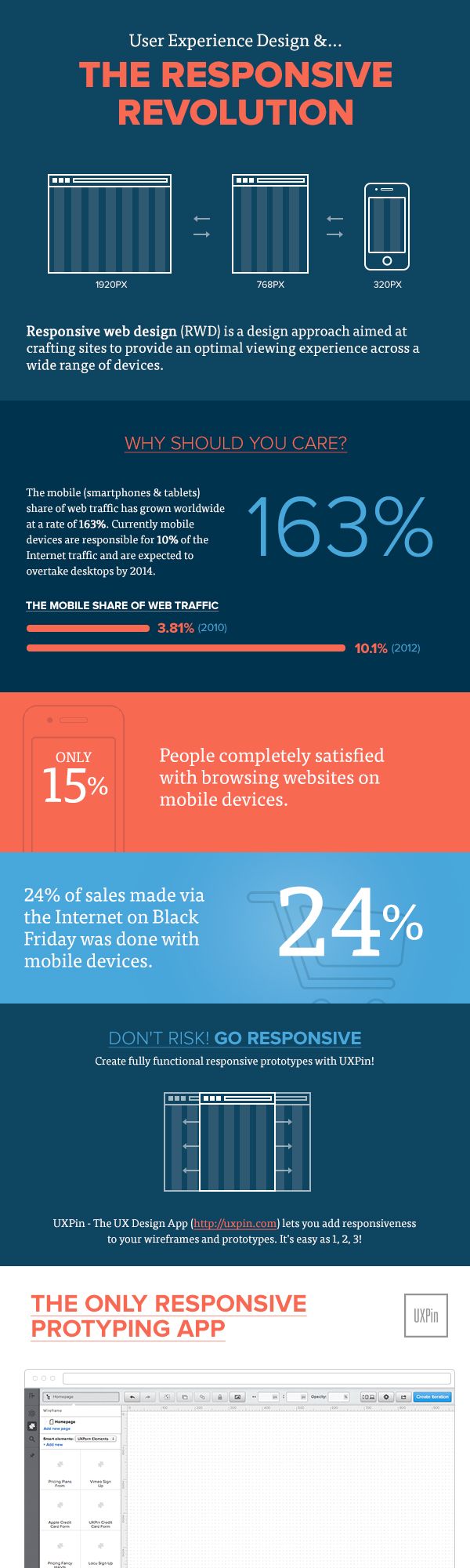 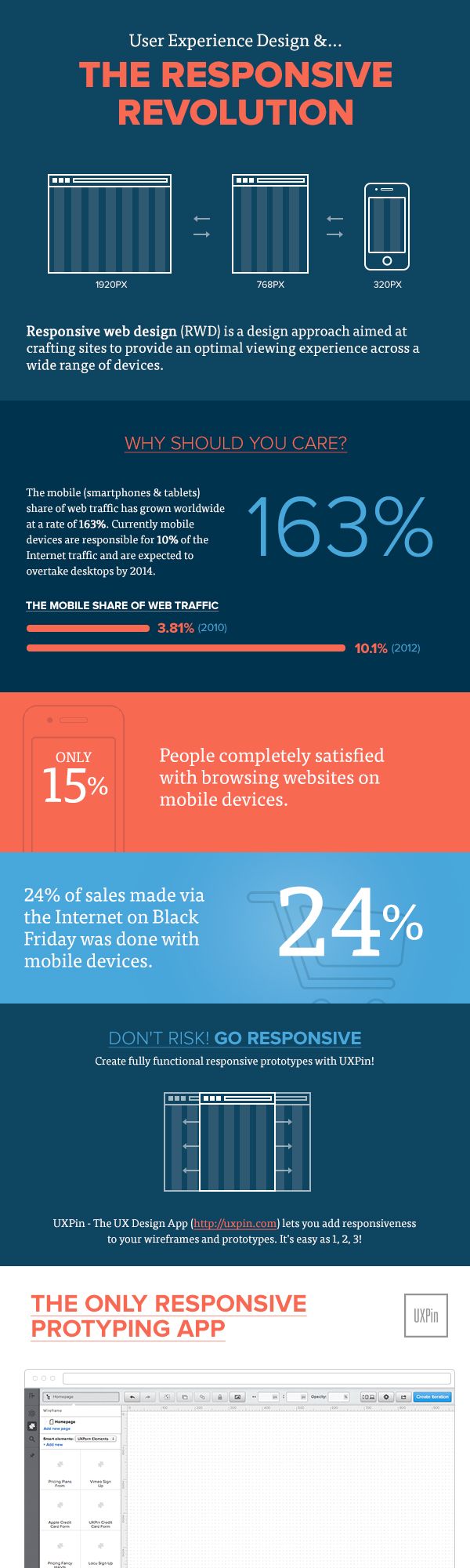 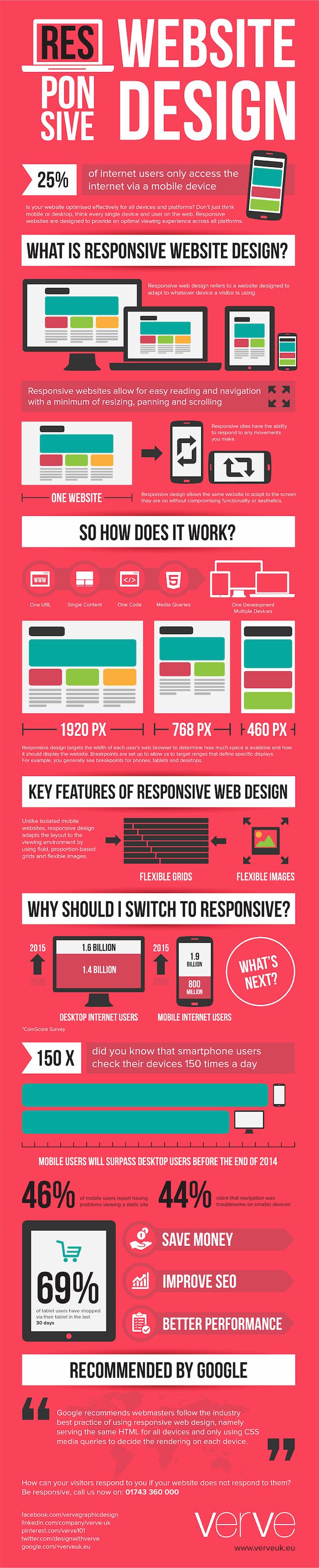 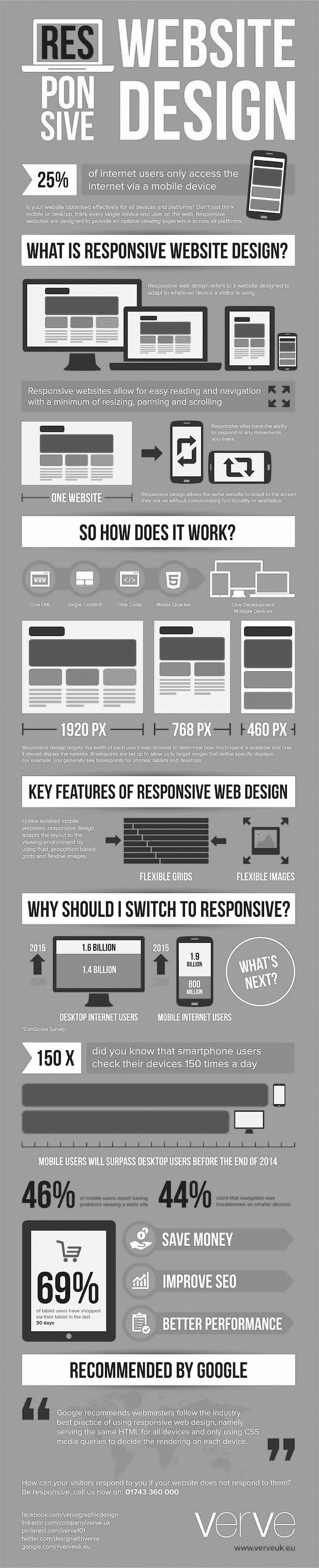 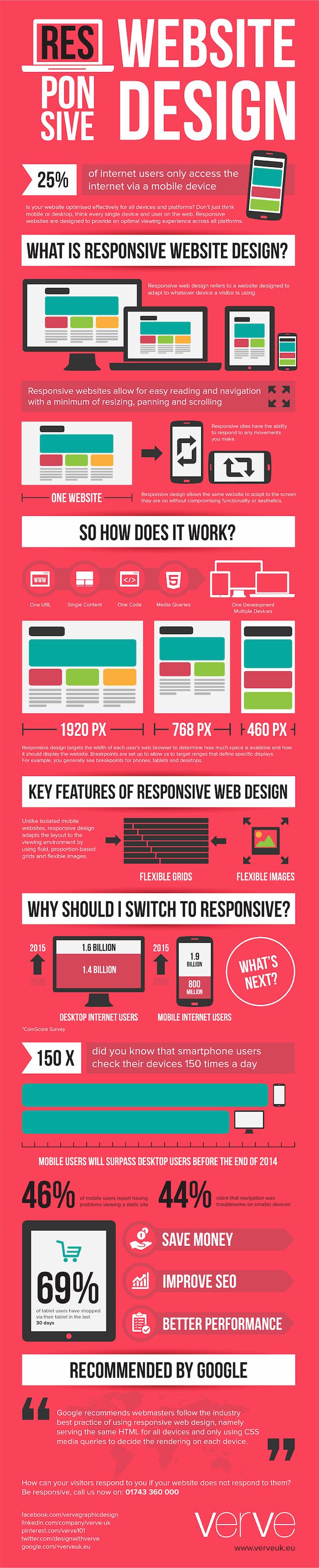 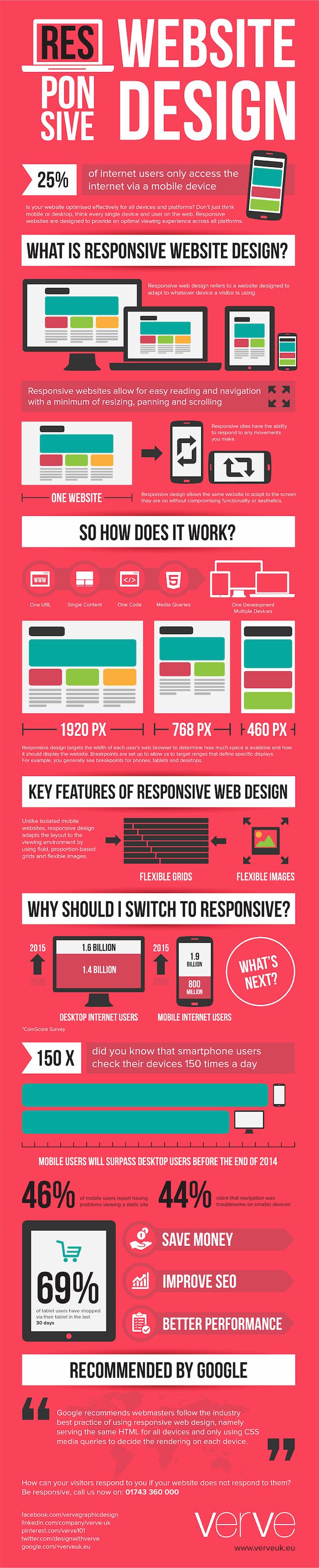 7
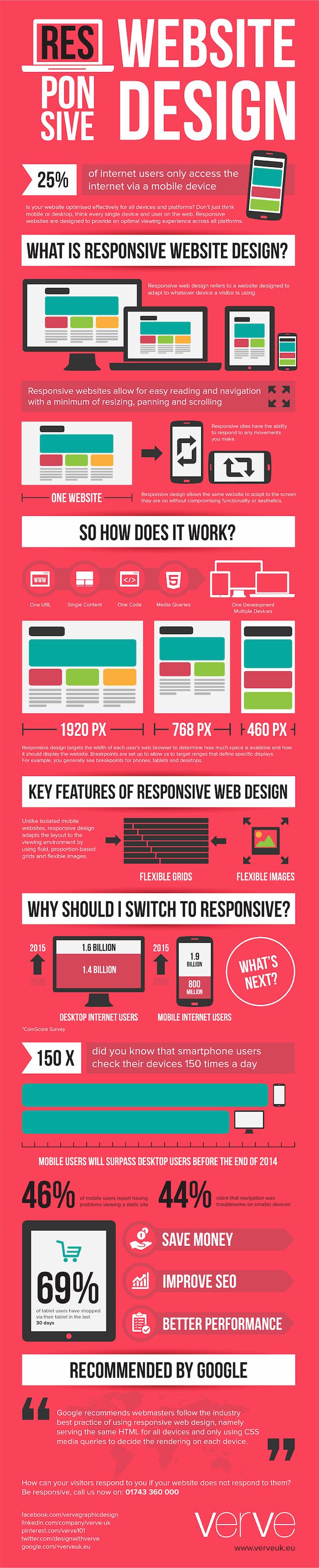 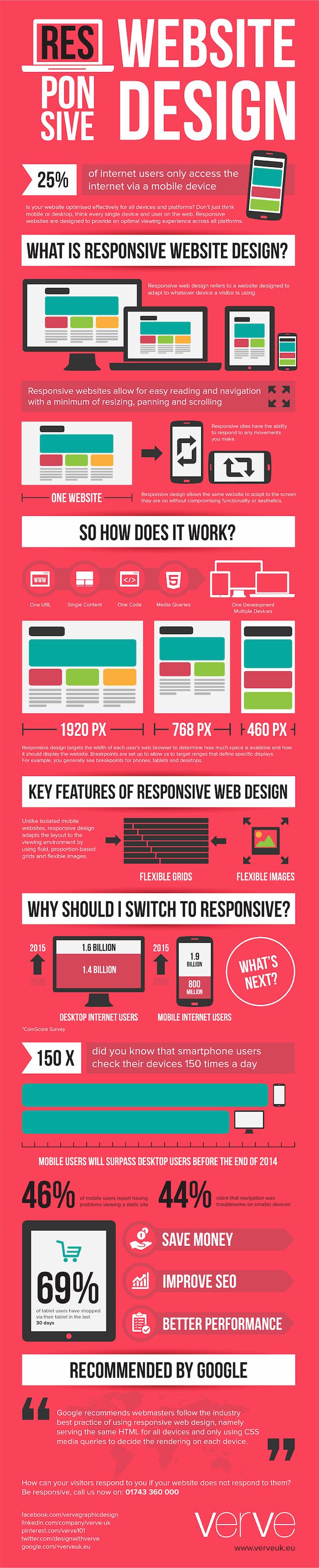 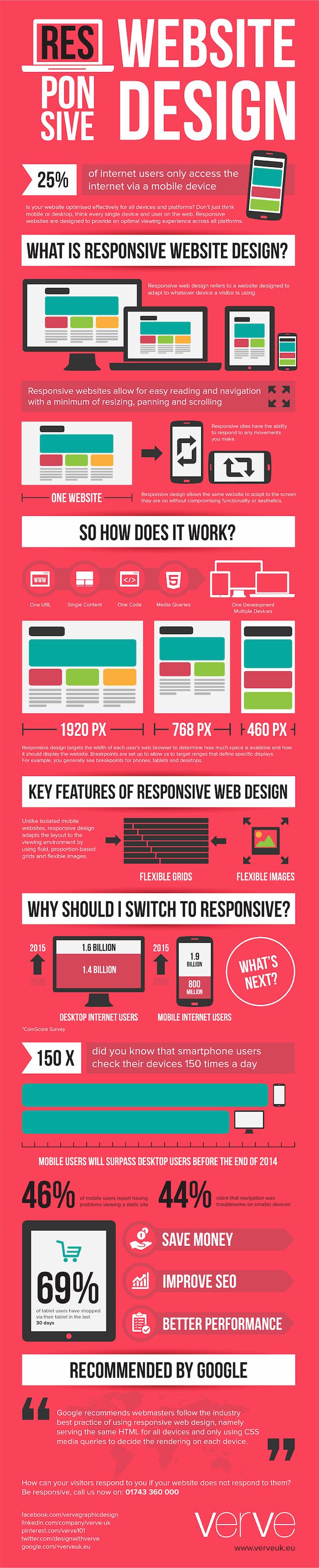 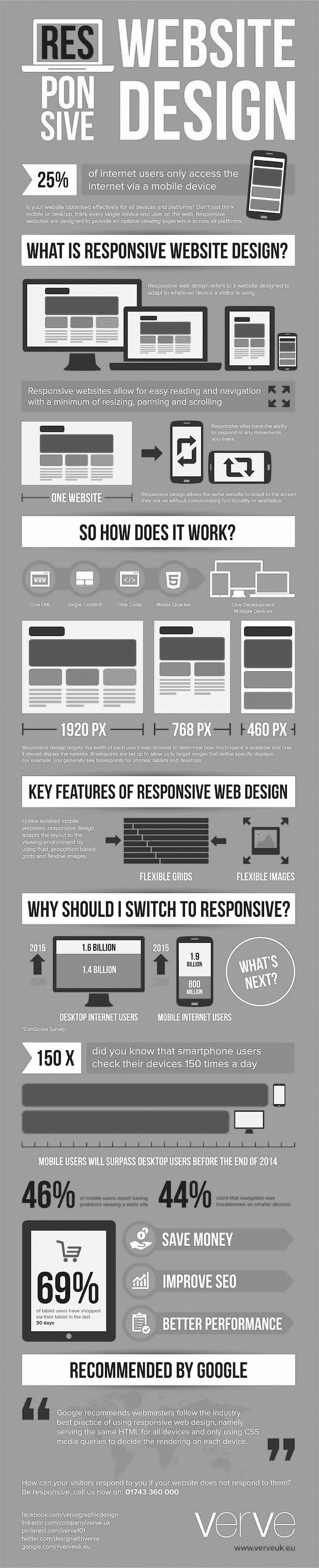 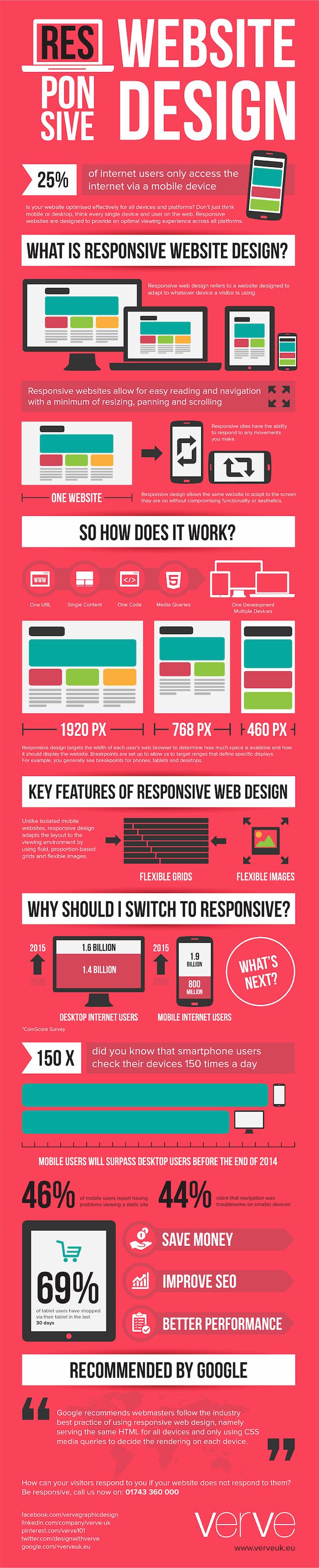 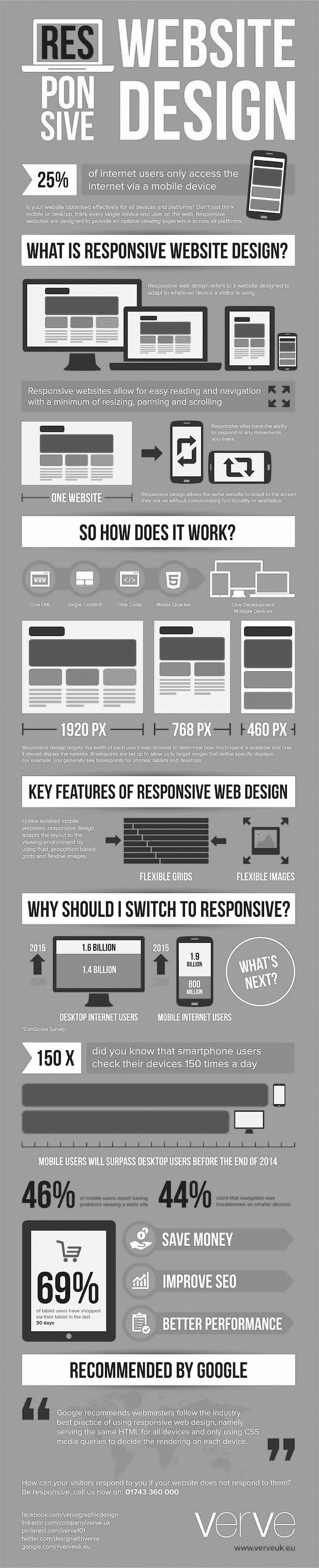 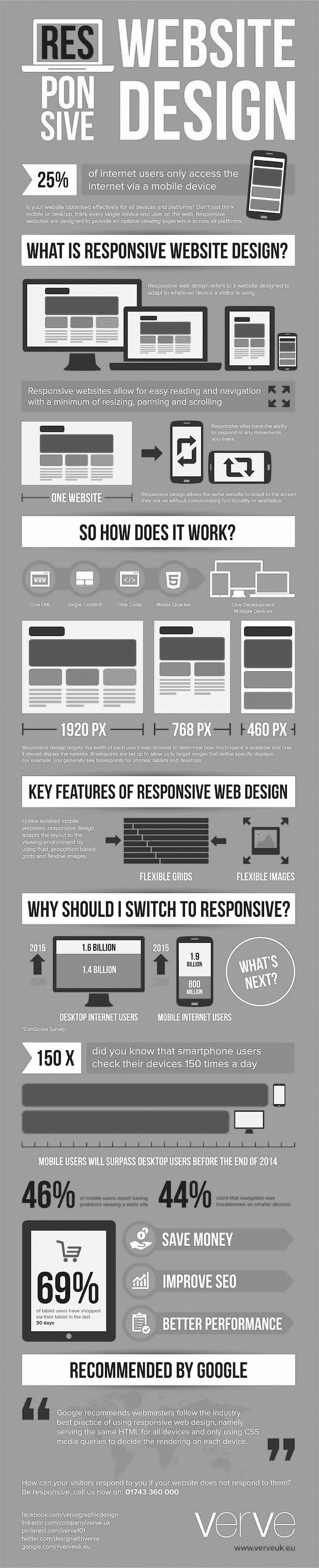 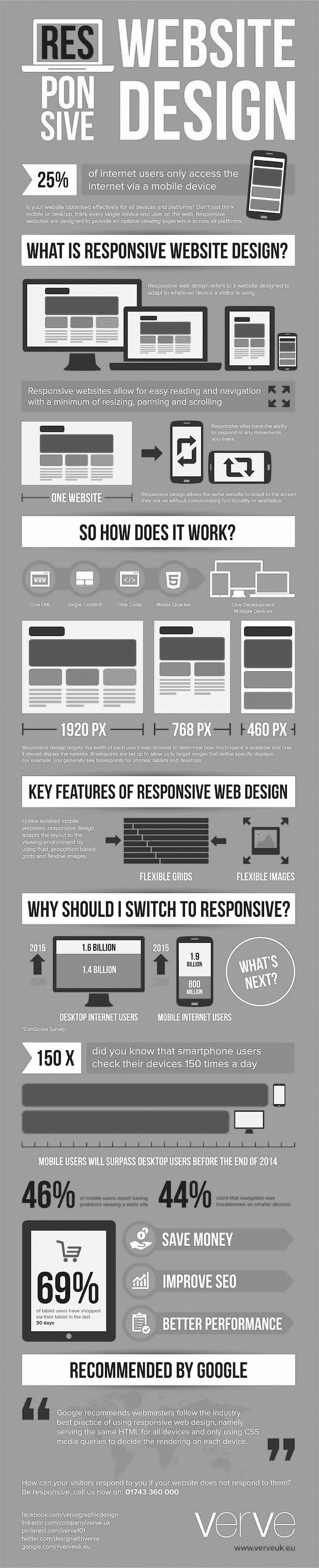 8
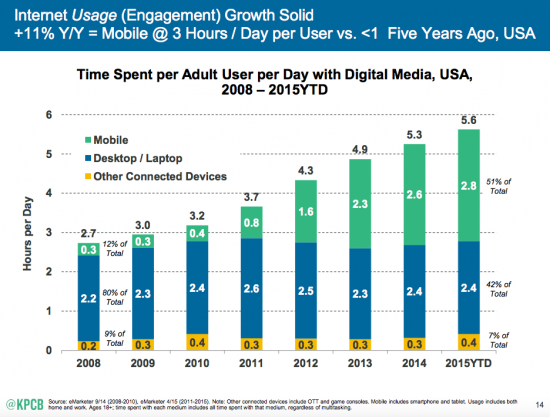 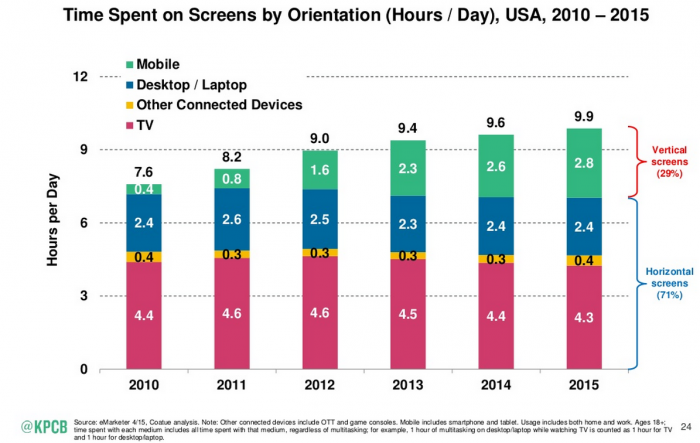 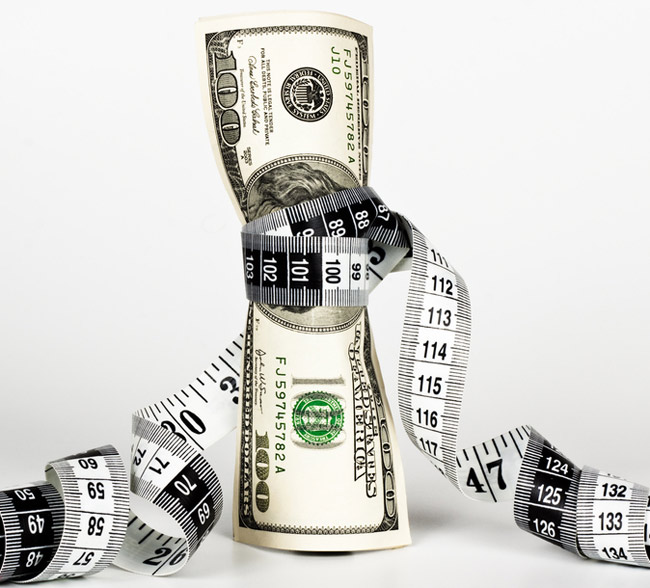 Features and Benefits
9
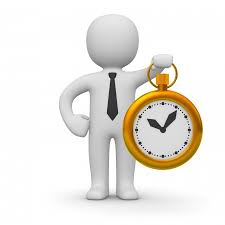 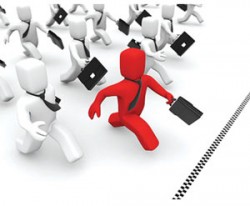 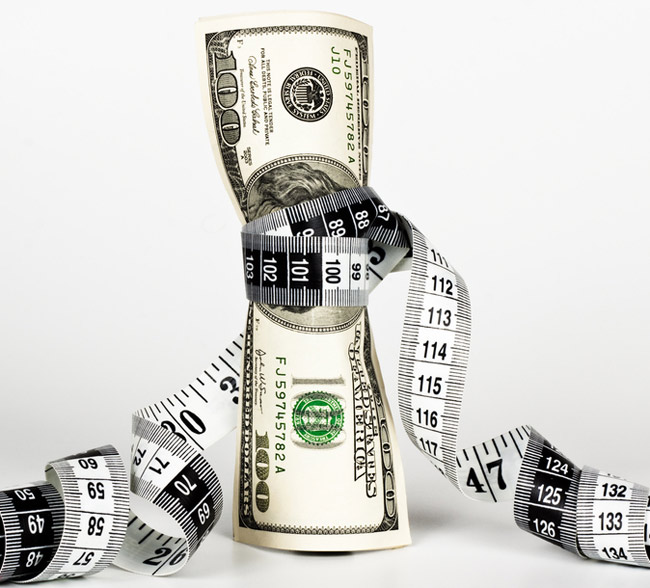 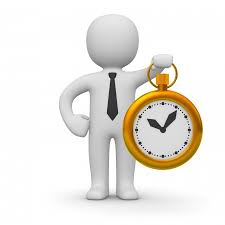 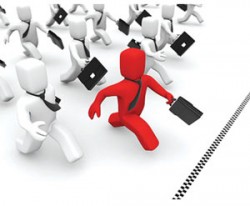 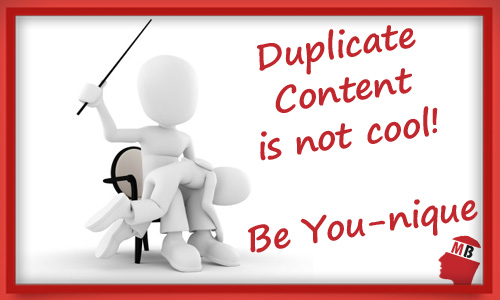 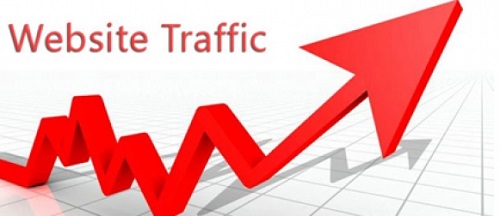 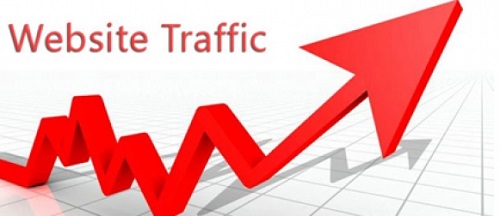 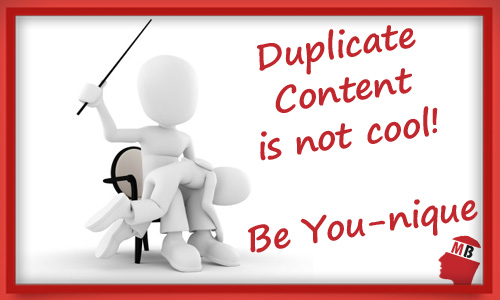 How to use it?
10
Media Queries
@media only screen and (max-width: 500px) {    body {        background-color: lightblue;    }}
Responsive Framework
11
CSS
Java Script
CSS
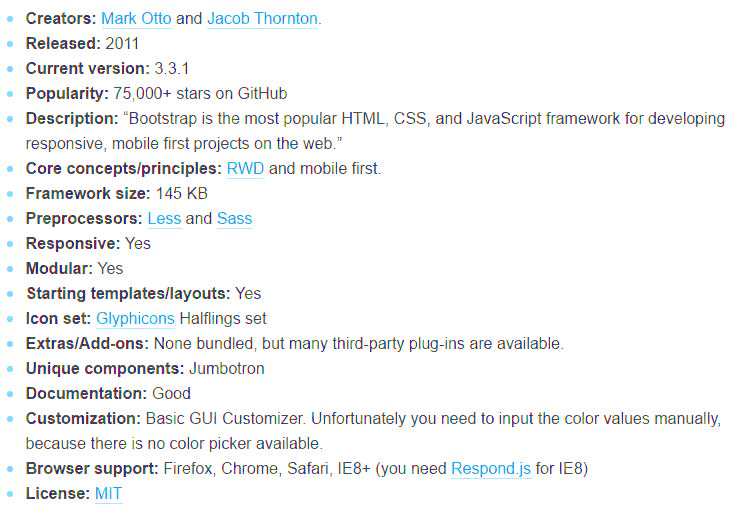 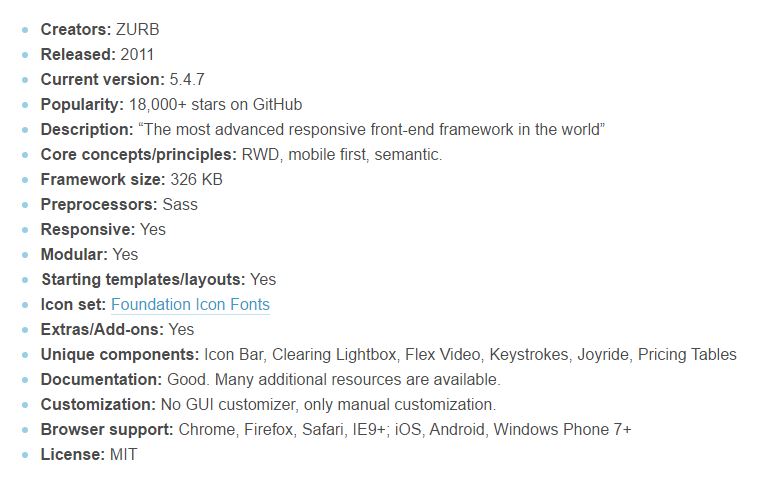 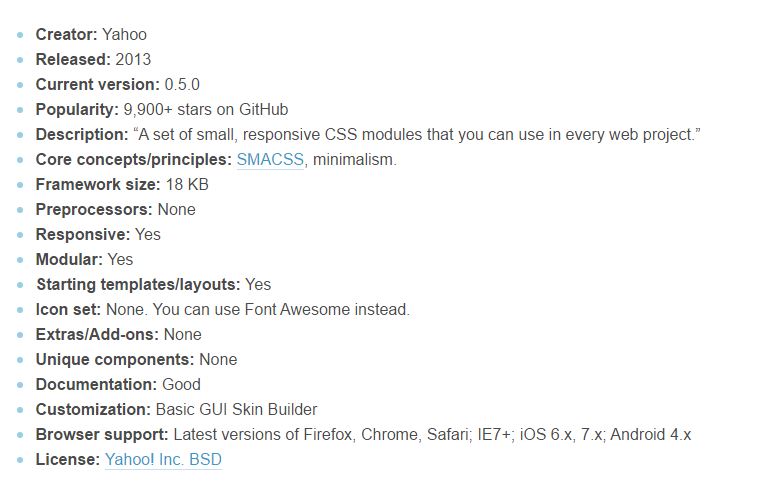 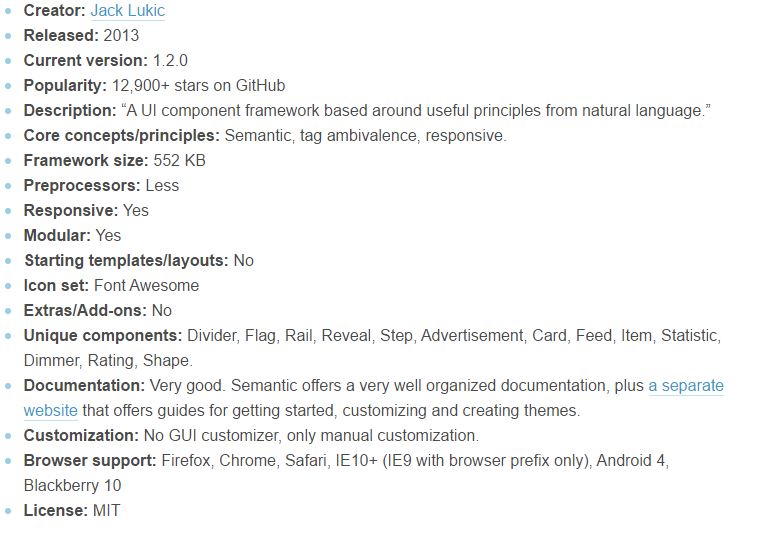 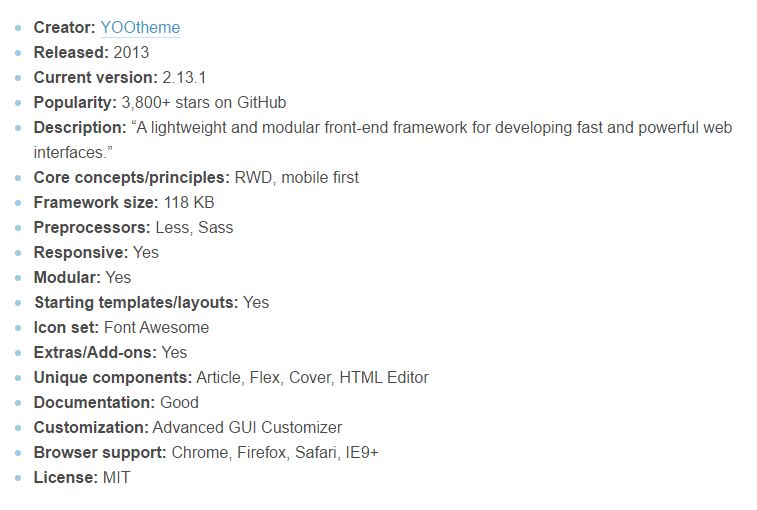 12
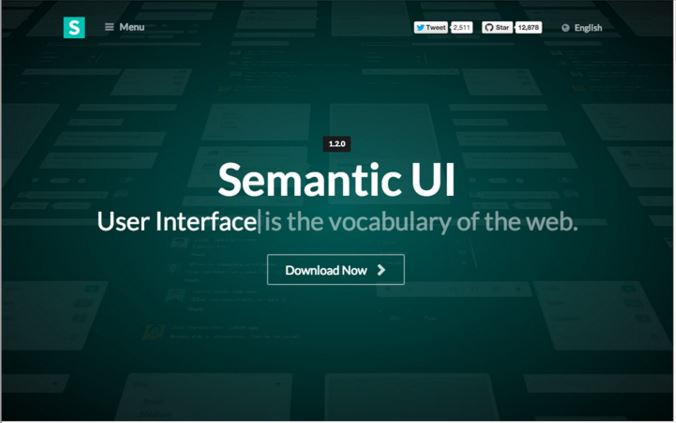 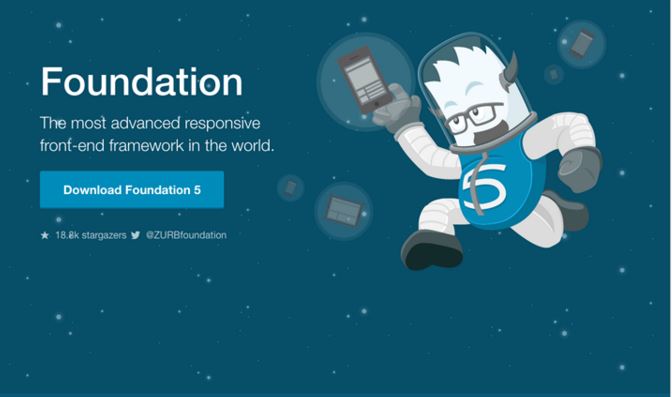 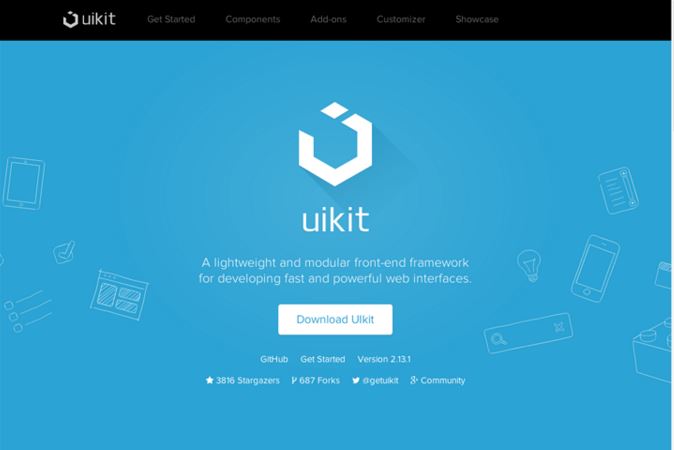 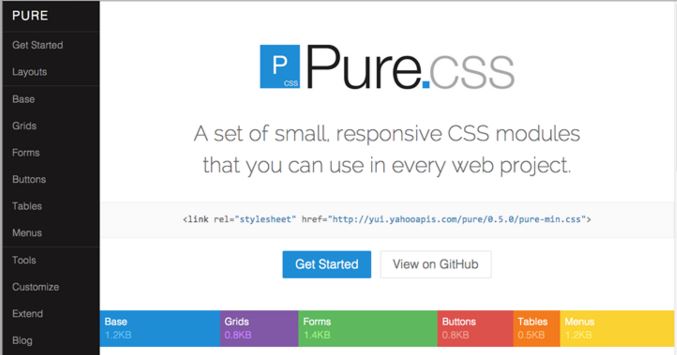 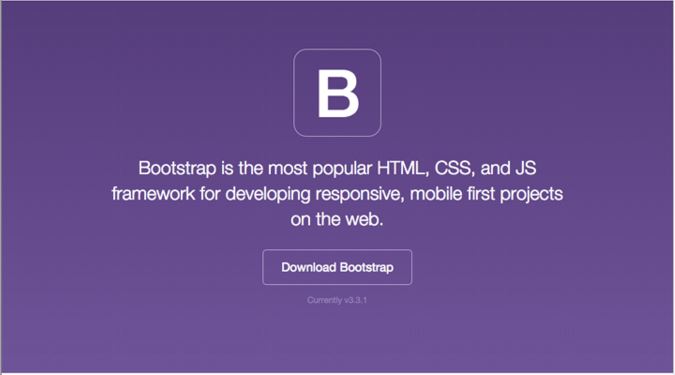 Other
13
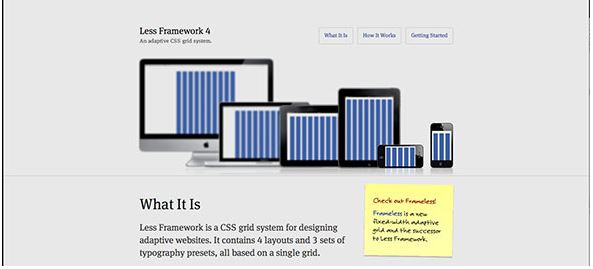 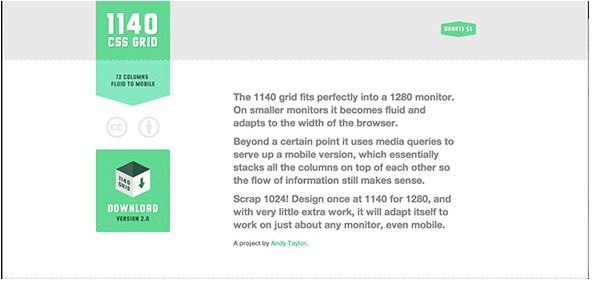 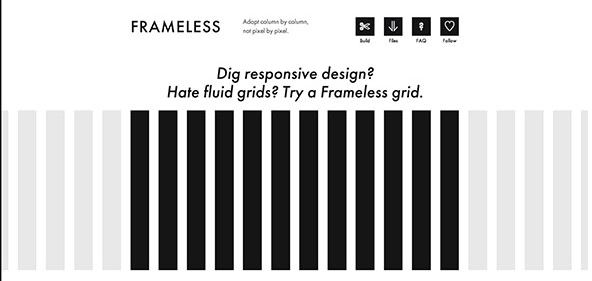 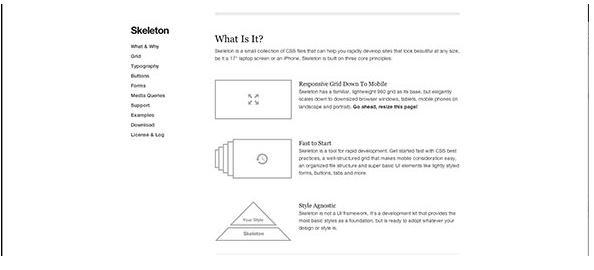 Java Script
14
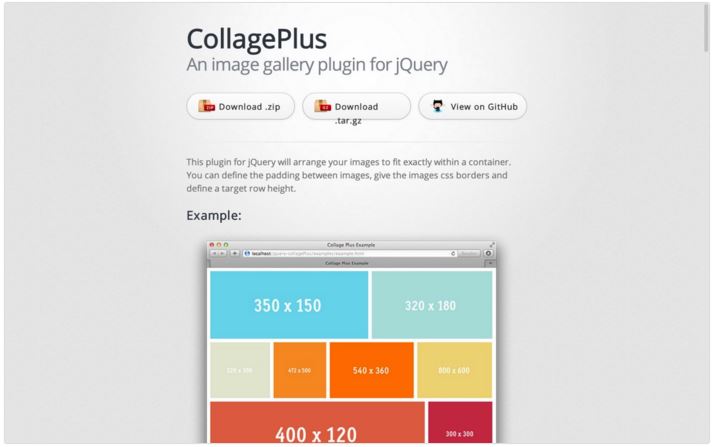 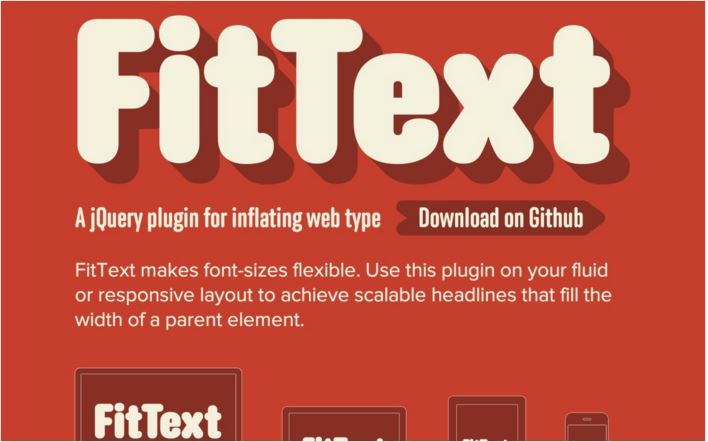 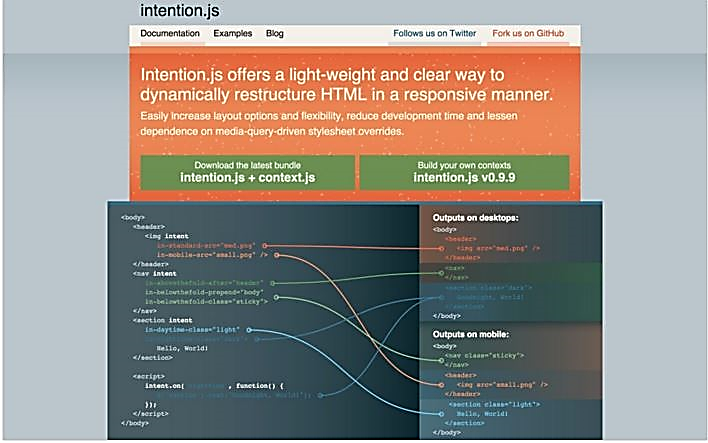 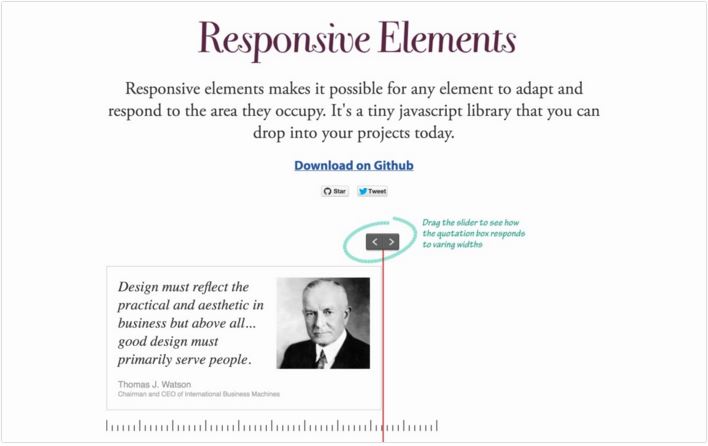 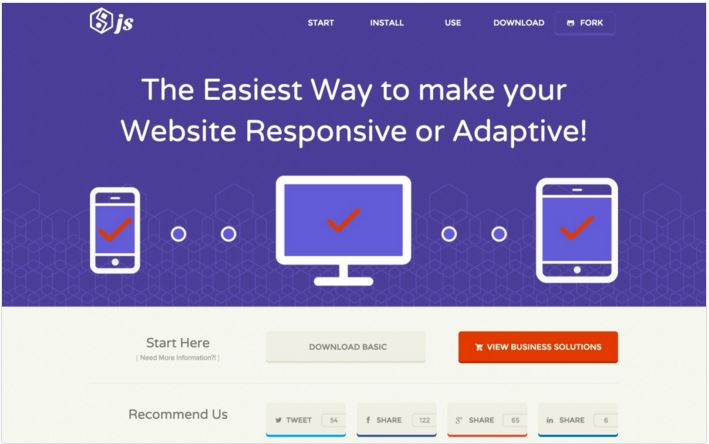 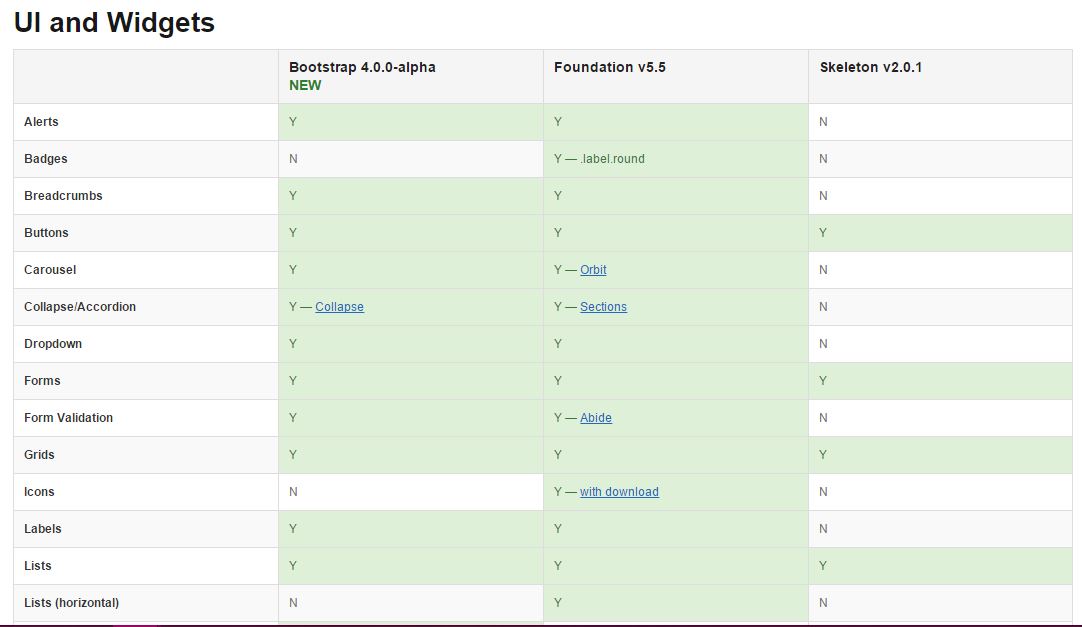 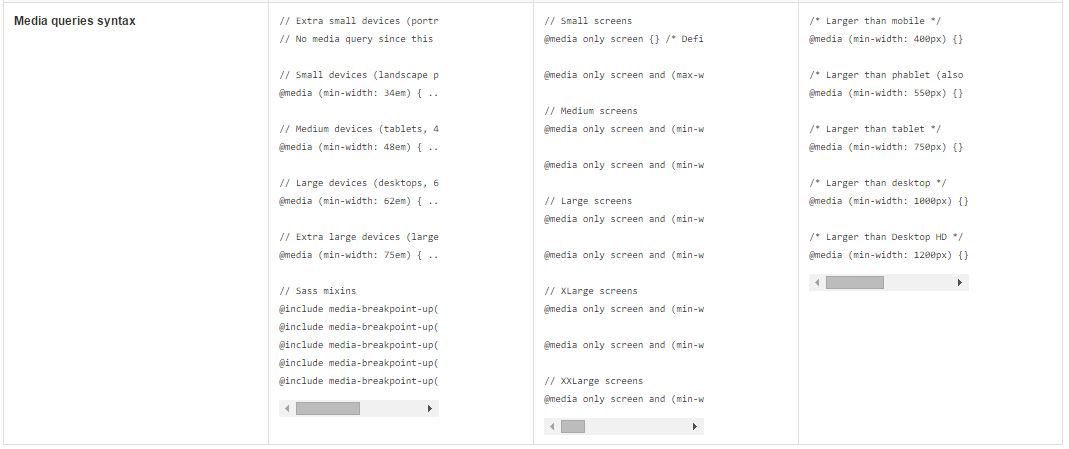 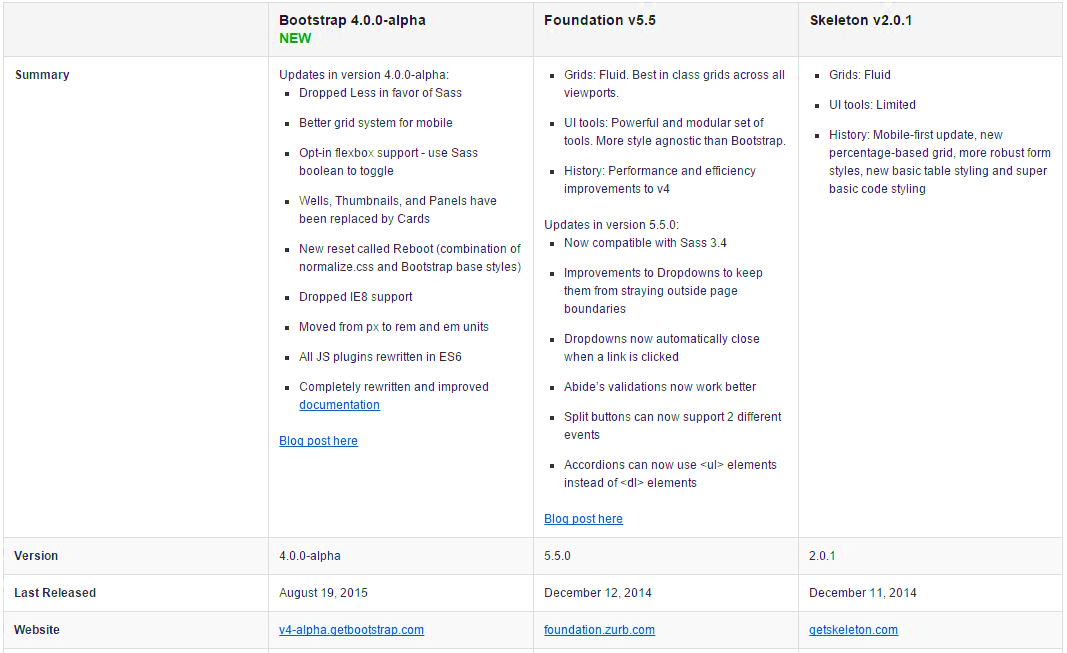 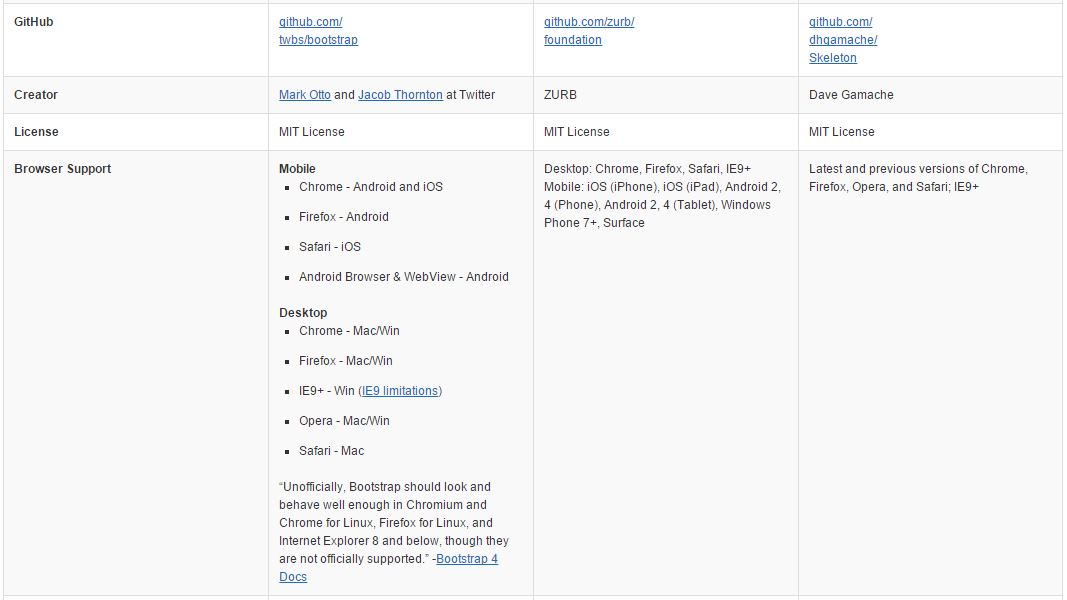 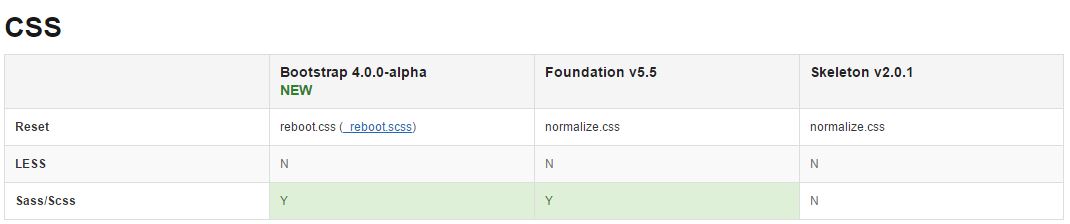 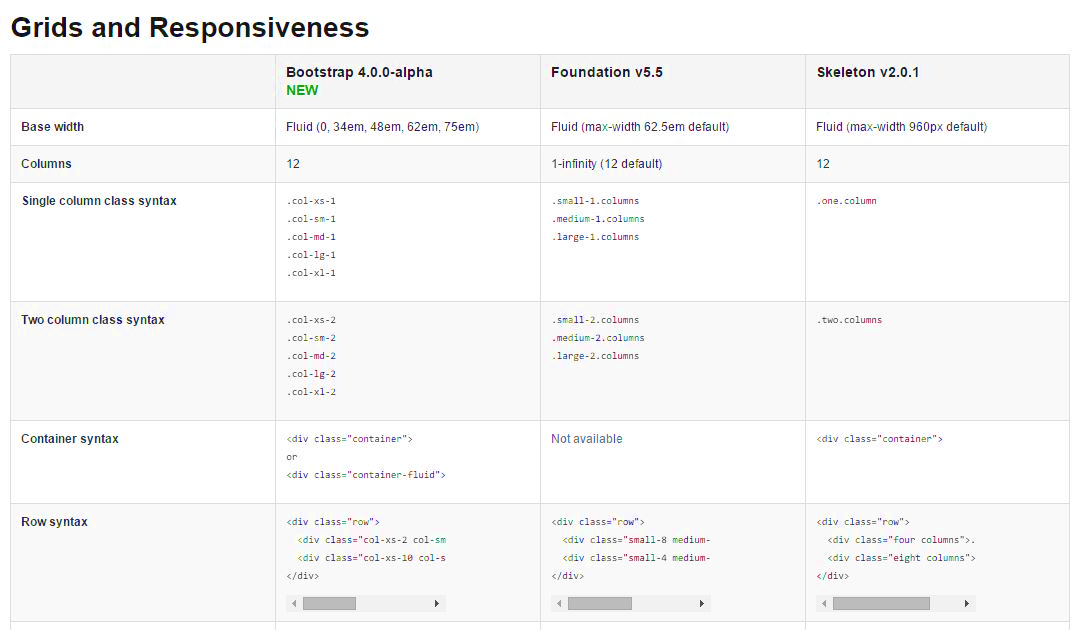 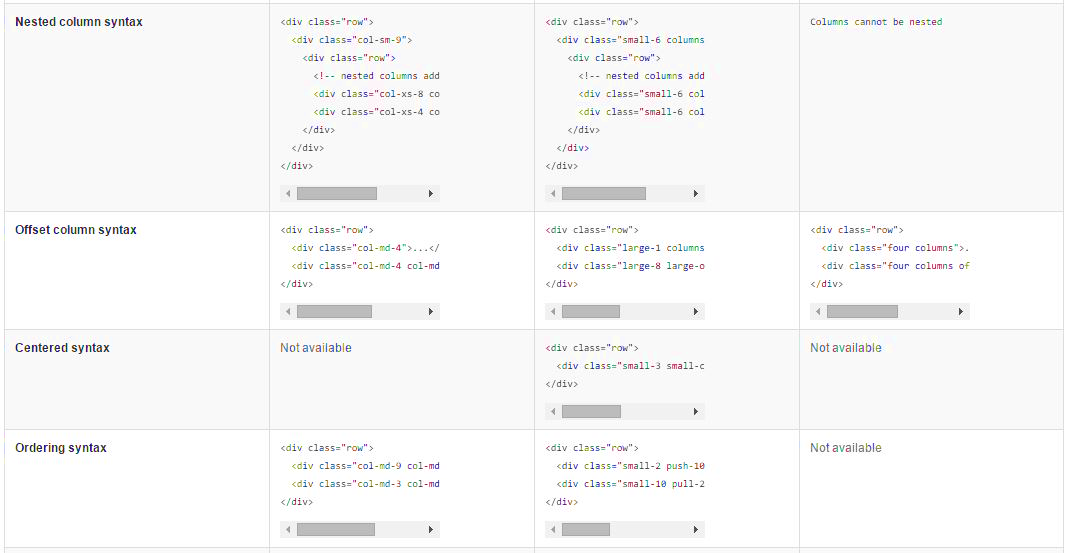 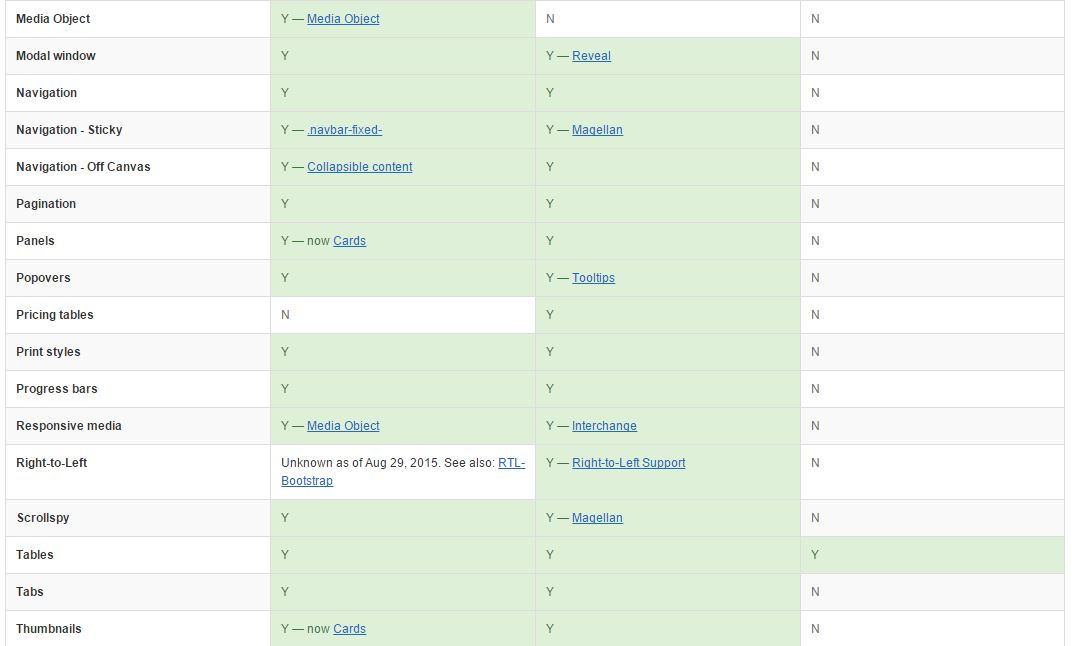 15
16
BootStrap
Best Framework
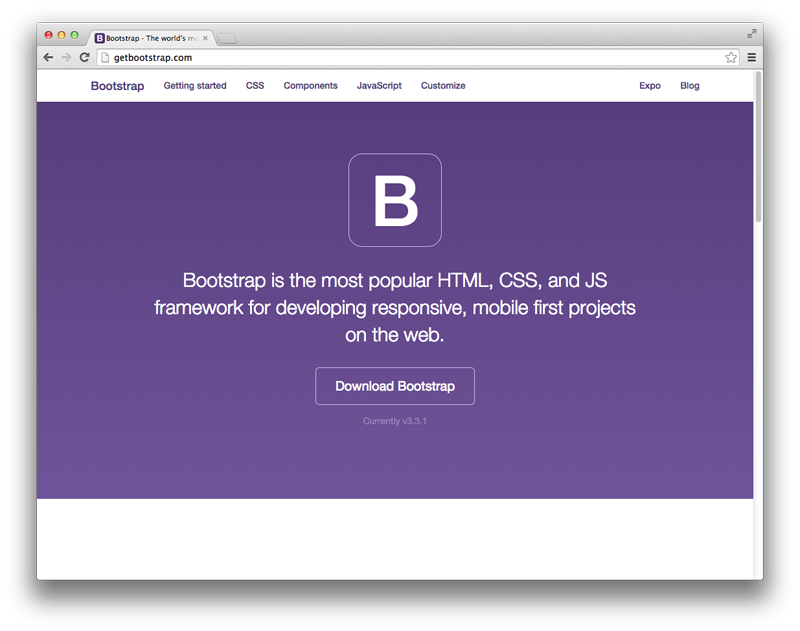 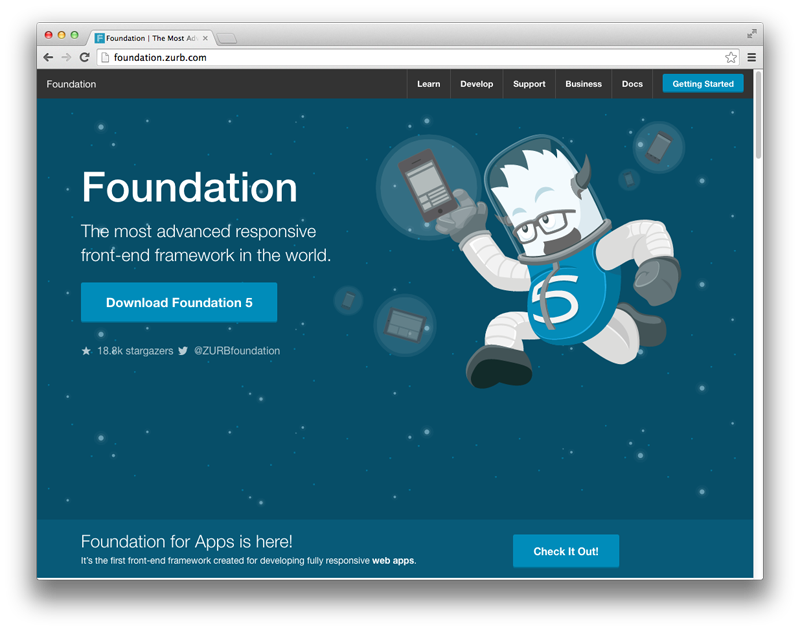 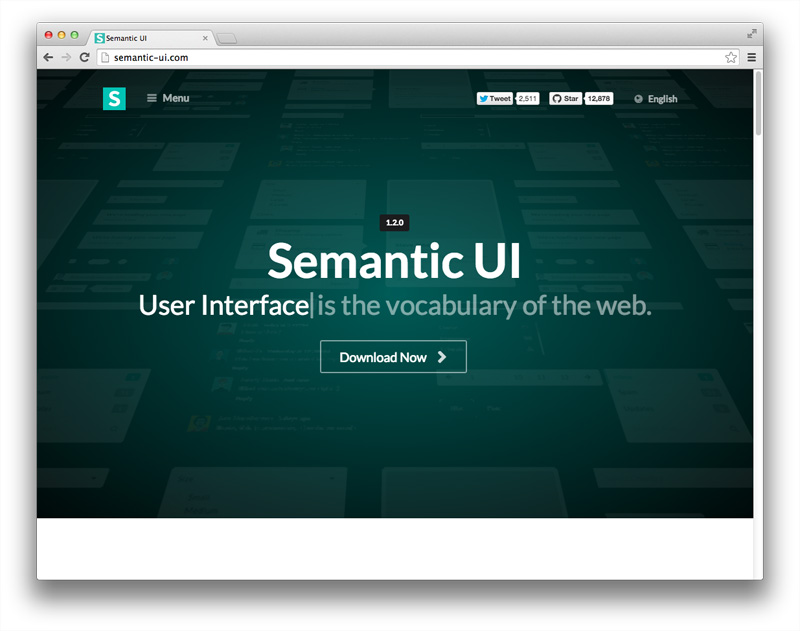 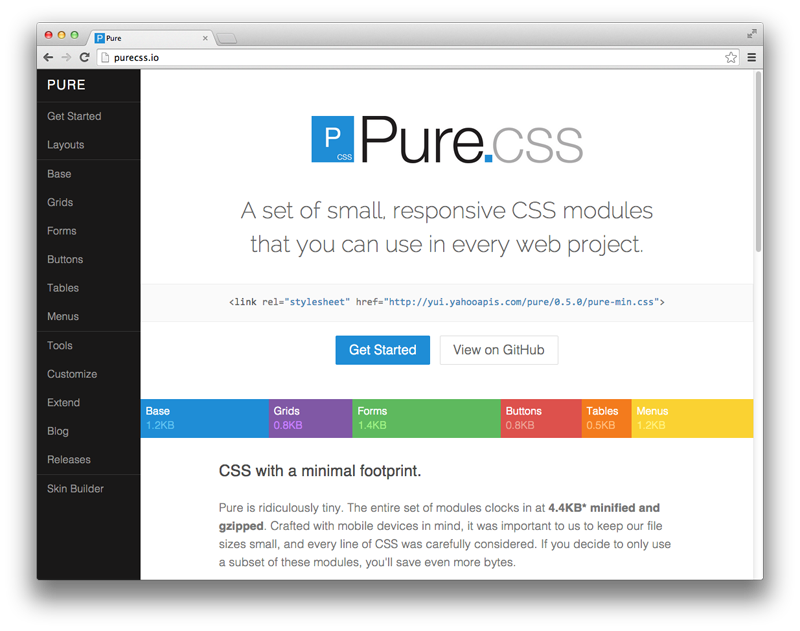 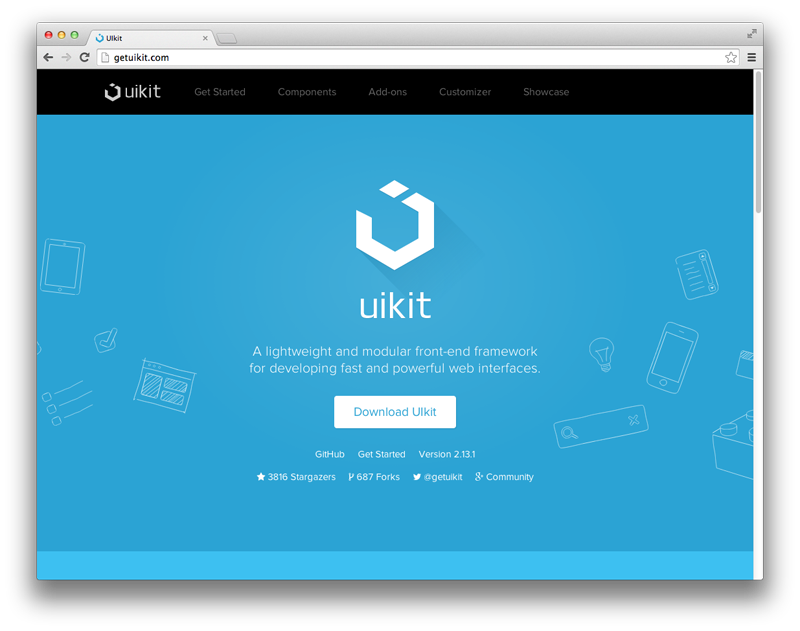 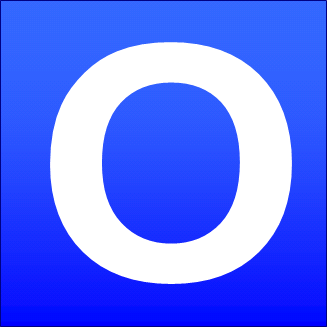 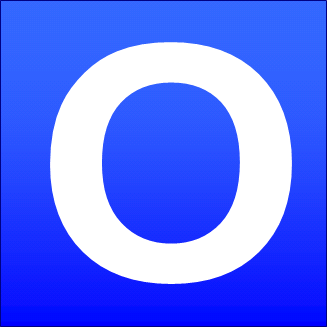 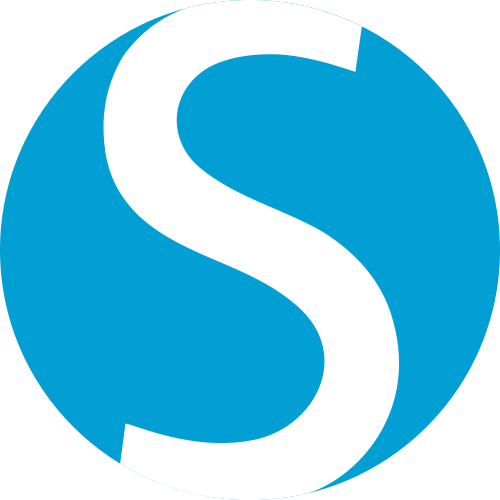 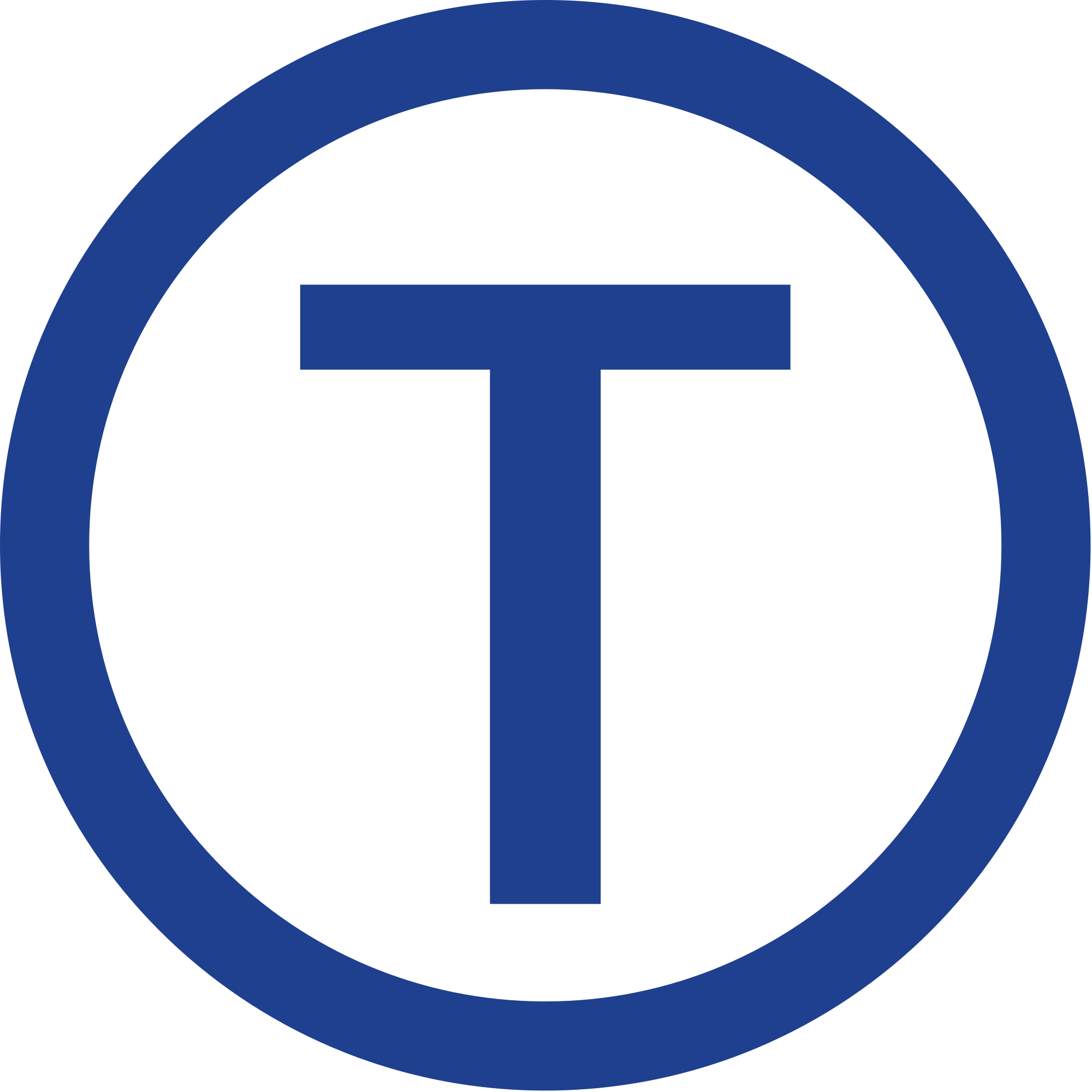 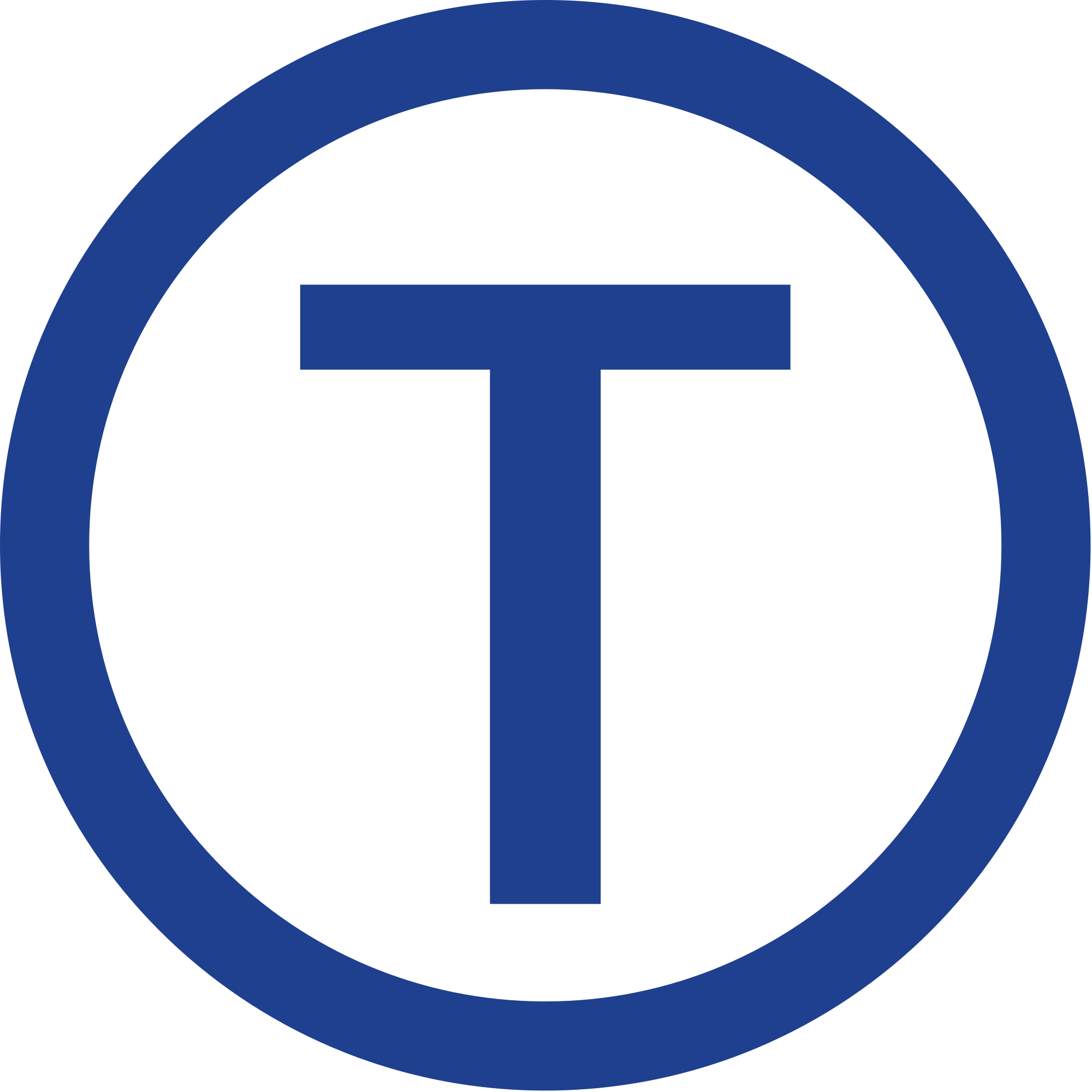 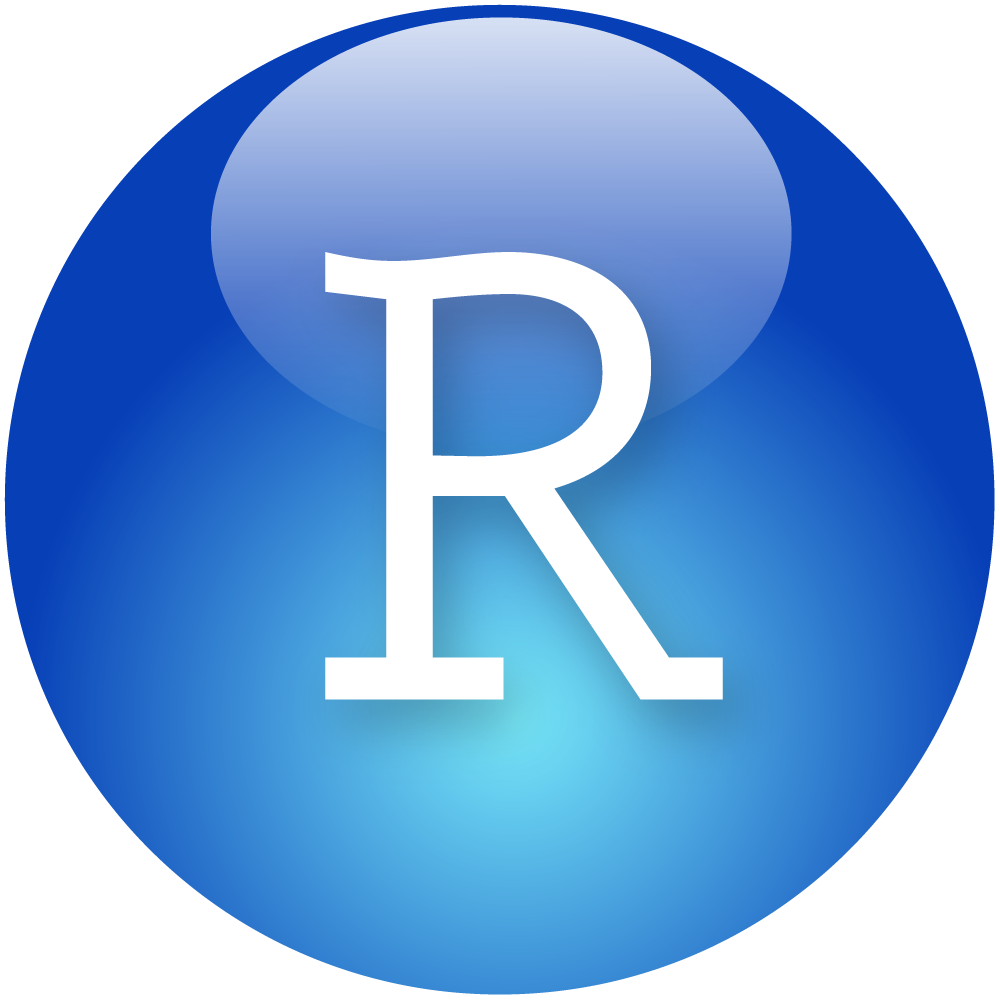 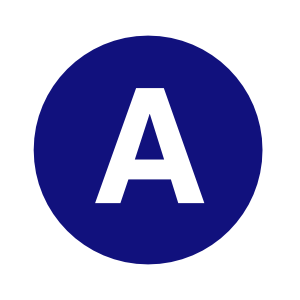 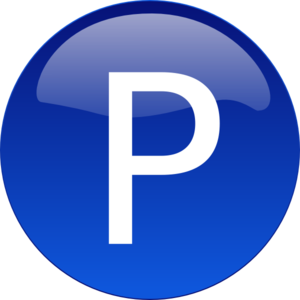 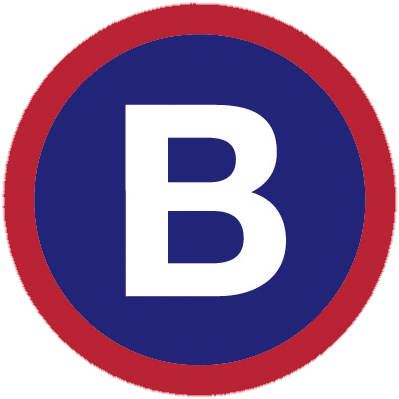 Bootstrap

HTML5 CSS3 jQuery 
ASP.NET MVC    Yii Framework    Joomla
Introduction Bootstrap
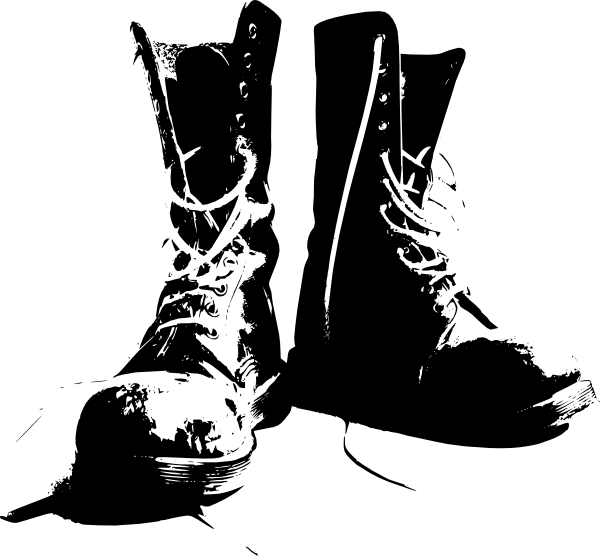 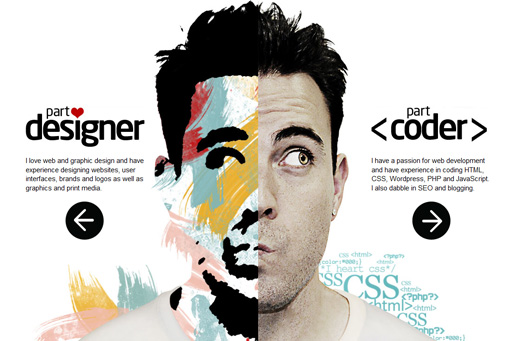 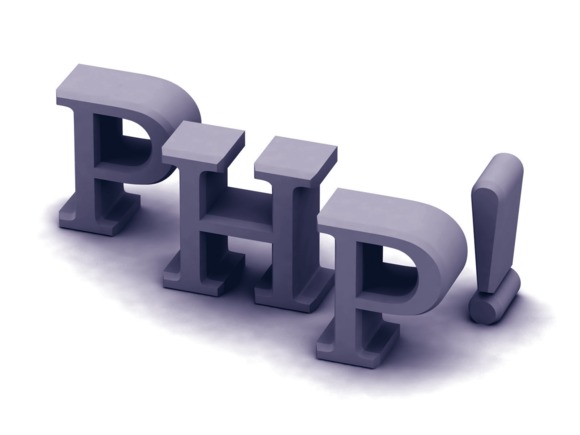 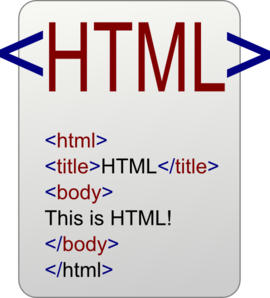 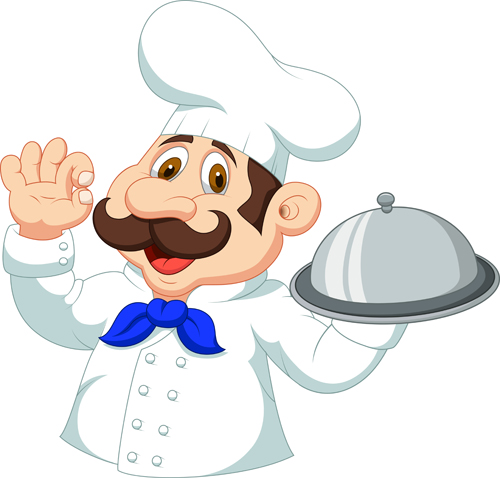 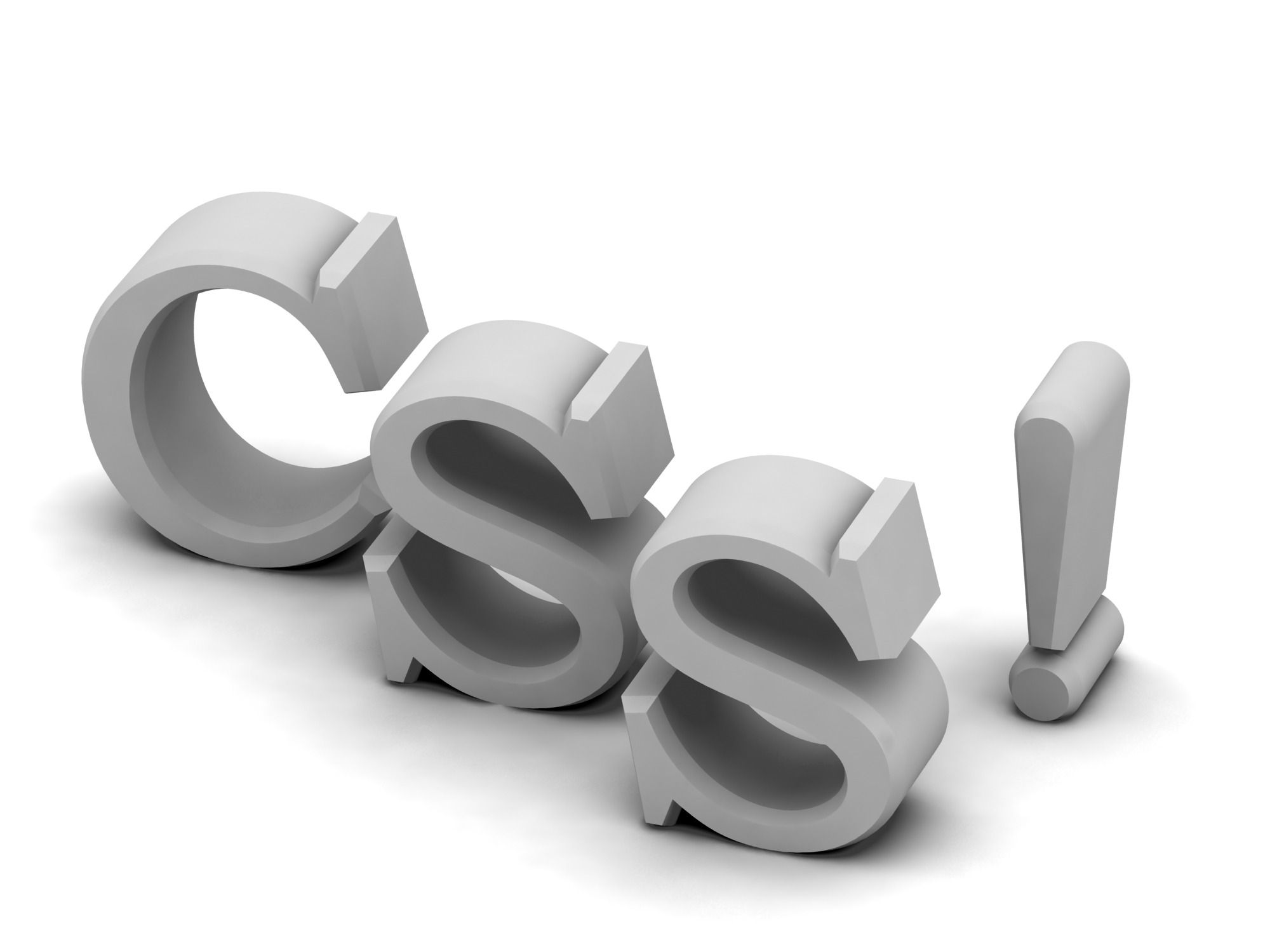 Problems Bootstrap
Benefits Bootstrap
-1 Desktop-based approach
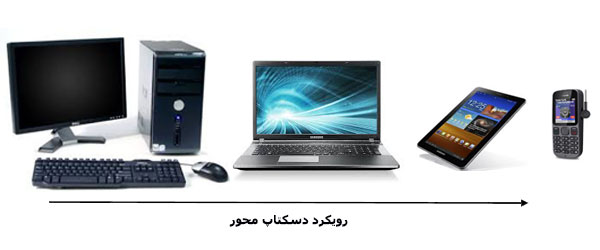 2- Mobil-based approach
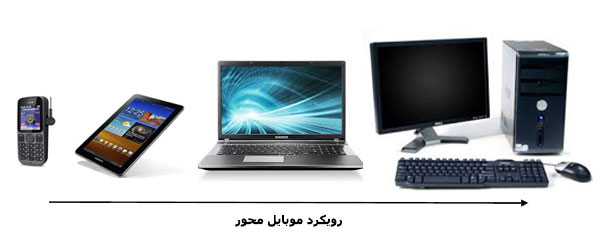 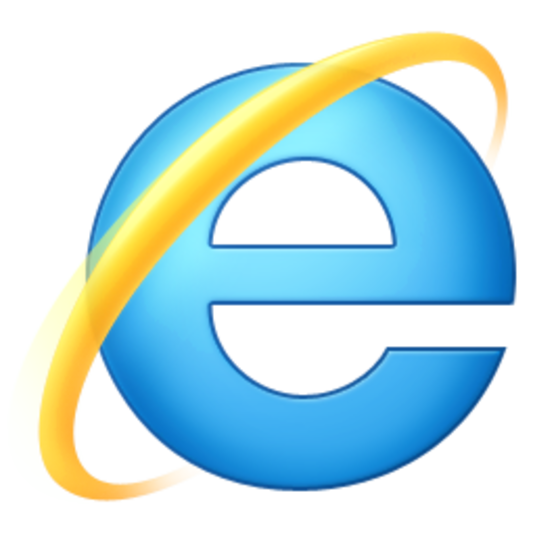 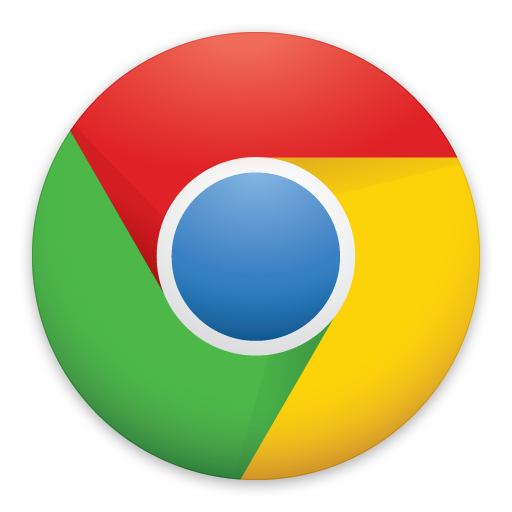 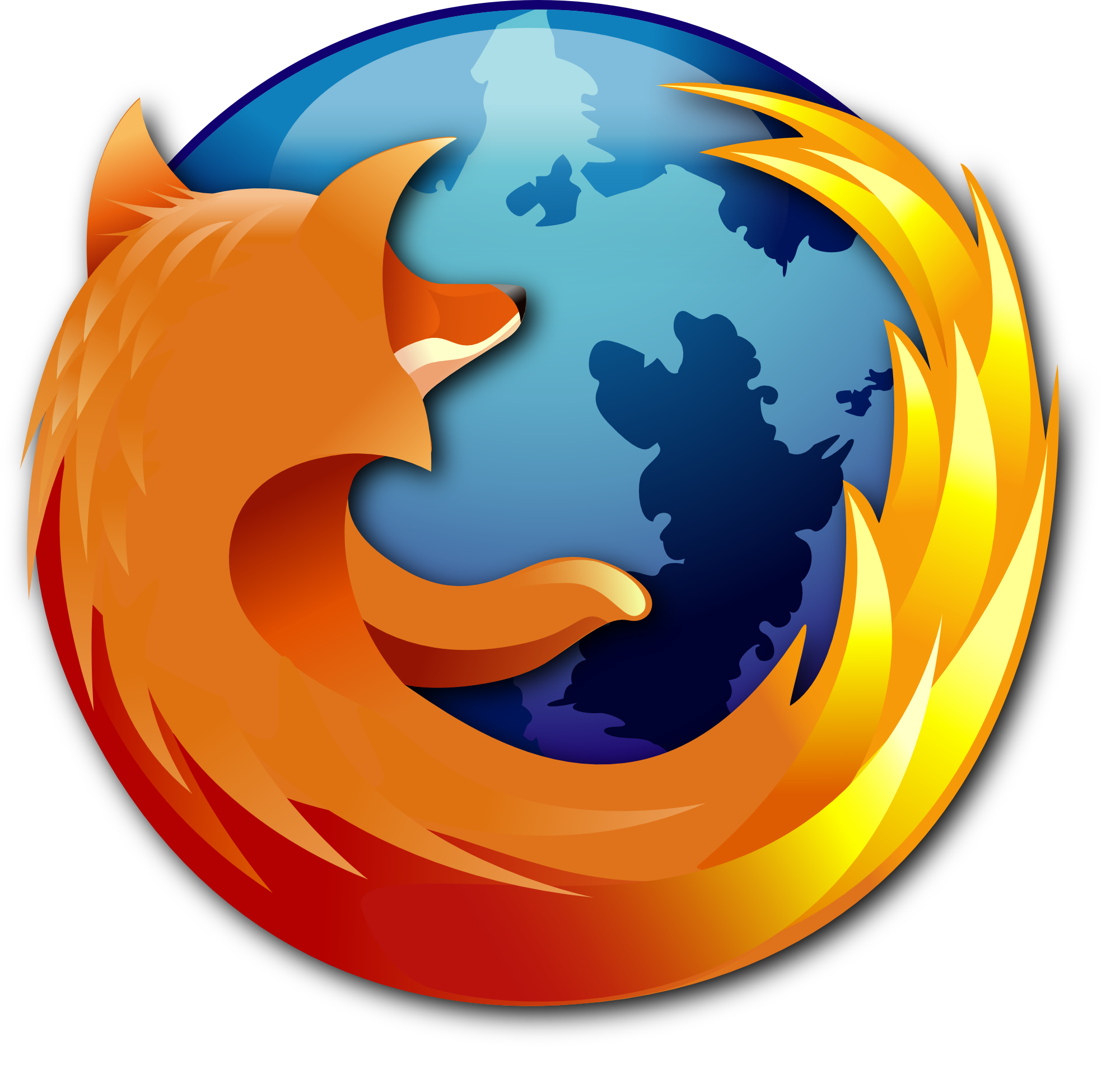 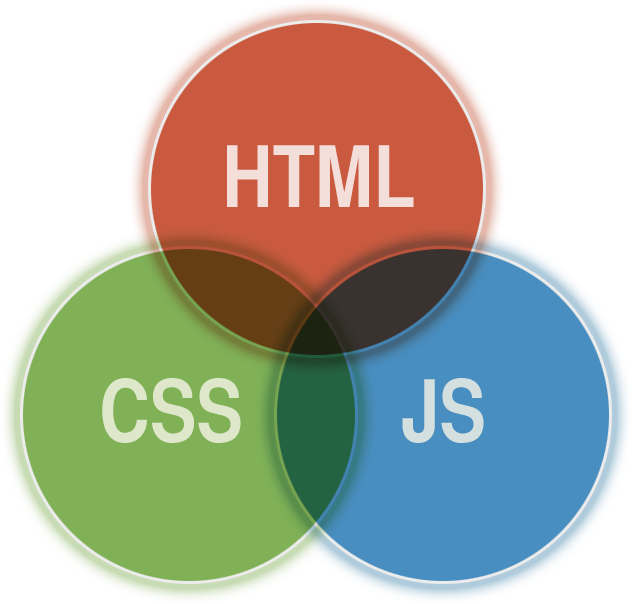 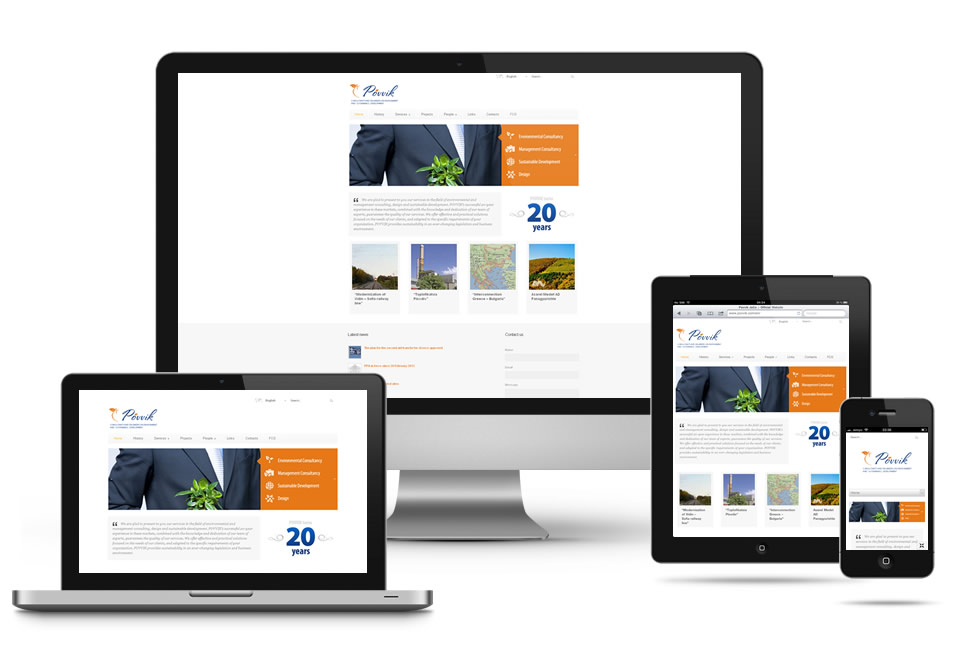 9. Competitiveness
1. Save Time
2. Customizable
10. The Docs Talk!
3. Factor in the Design
11. For the Bosses
4-Consistency
5. Updates
6. Integration
7. Responsiveness
8. Future Compatibility
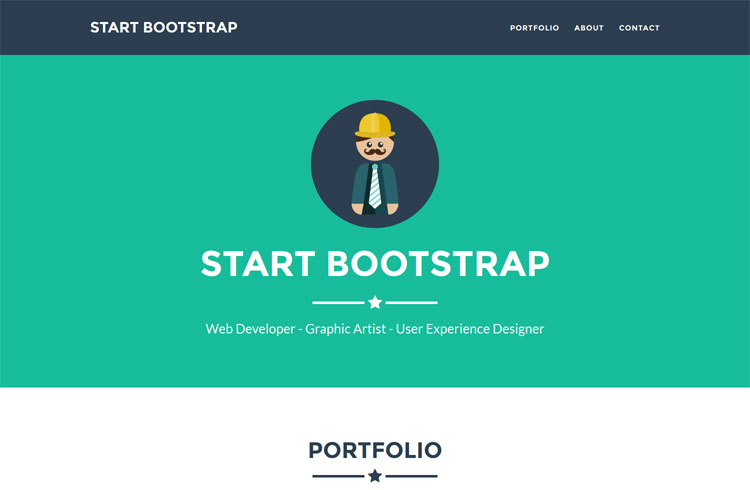 Download Bootstrap
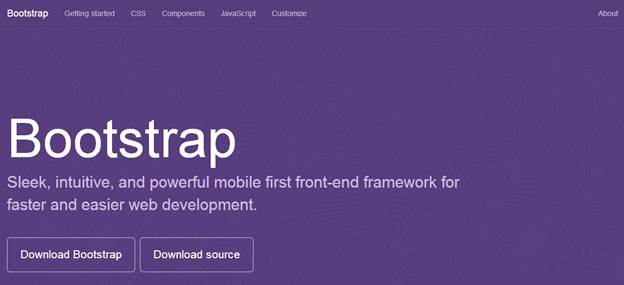 Bootstrap file structure
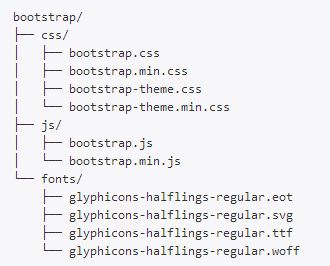 <span>
<span class="glyphicon glyphicon-search" aria-hidden="true"></span>
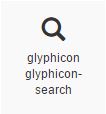 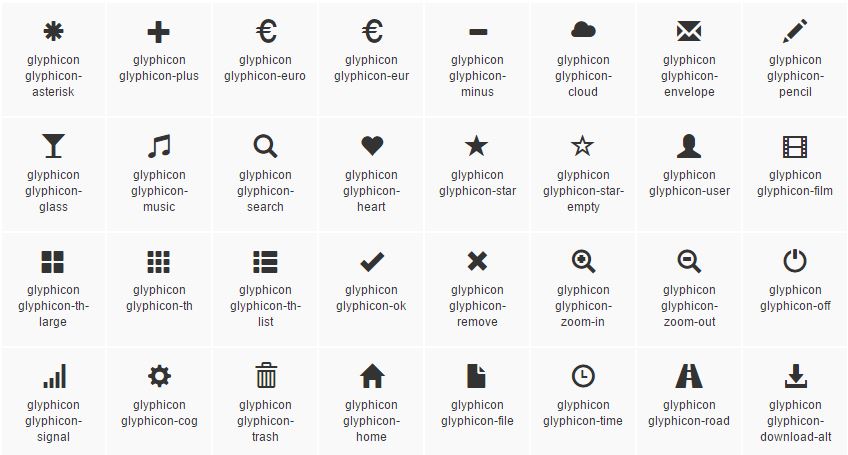 btn-group
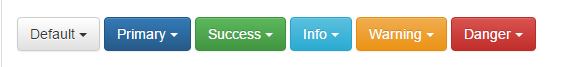 <button type="button" class="btn btn-danger dropdown-toggle" data-toggle="dropdown" aria-haspopup="true" aria-expanded="false">
class="btn btn-default btn-lg dropdown-toggle"
class="btn btn-default btn-sm dropdown-toggle" 
class="btn btn-default btn-xs dropdown-toggle"
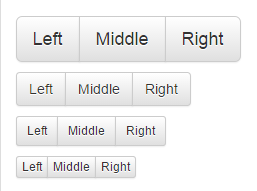 nav
<ul class="nav nav-tabs">
<ul class="nav nav-pills">
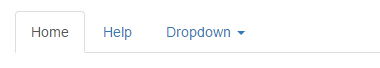 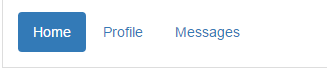 <ul class="nav nav-tabs">  ......    </ul>
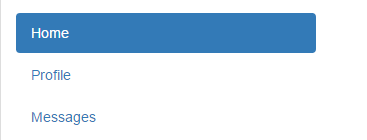 <ul class="nav nav-pills nav-stacked">  ...</ul>
<ul class="nav nav-tabs">
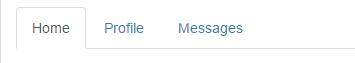 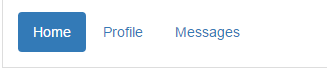 <ul class="nav nav-pills">
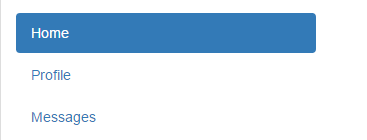 <ul class="nav nav-pills nav-stacked">
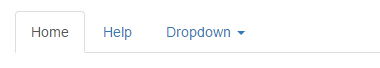 <ul class="nav nav-tabs">
Java Script
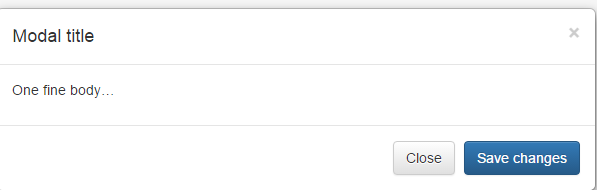 Bootstrap Responsive
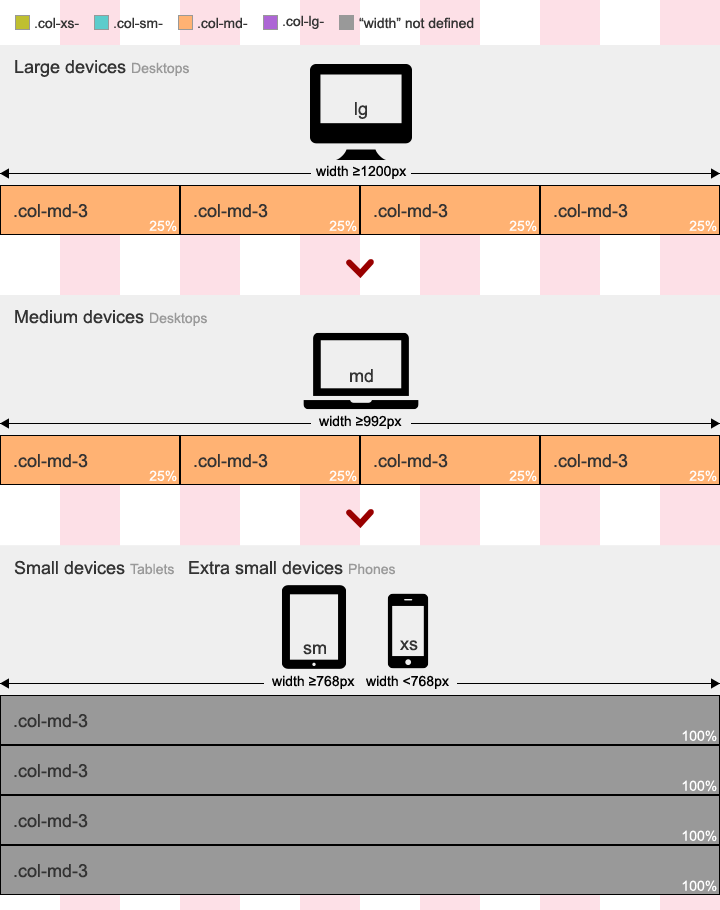 What’s New in Bootstrap 4?
Always Design for Mobile First
49
Mobile First means designing for mobile before designing for desktop or any other device (This will make the page display faster on smaller devices).

This means that we must make some changes in our CSS.  

Instead of changing styles when the width gets smaller than 768px, we should change the design when the width gets larger than 768px. This will make our design Mobile First:
Images and Videos
50
If the width property is set to 100%, the image will be responsive and scale up and down:
If the max-width property is set to 100%, the image will scale down if it has to, but never scale up to be larger than its original size:
img {    width: 100%;    height: auto;}
51
img {    max-width: 100%;    height: auto;}
Responsive Web Design makes your web page look good on all devices (desktops, tablets, and phones).
52
Responsive Web Design is about using CSS and HTML to resize, hide, shrink, enlarge, or move the content to make it look good on any screen.
Responsive web design uses only HTML and CSS.
Responsive web design is not a program or a JavaScript.
Many web pages are based on a grid-view, which means that the page is divided into columns:
Using a grid-view is very helpful when designing web pages. It makes it easier to place elements on the page.
53
R
s
p
o
n
v
e
e
i
s
Bootstrap
54
فهرست مطالب:تعریفکاربردمزیتنحوه استفادهمعرفی سایت های مربوطه
55
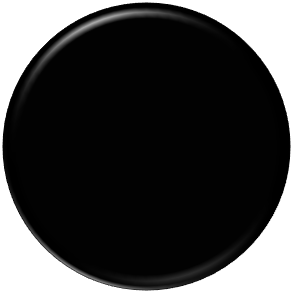 R
56
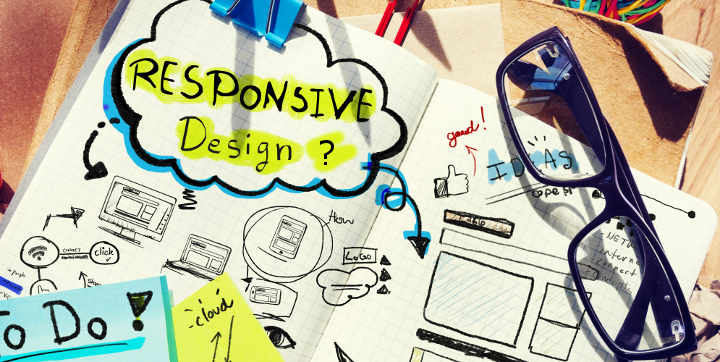 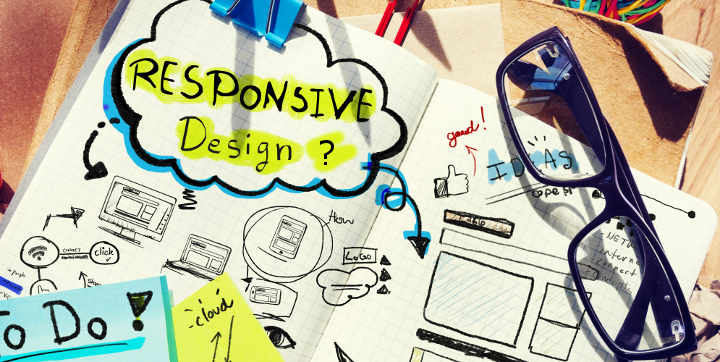 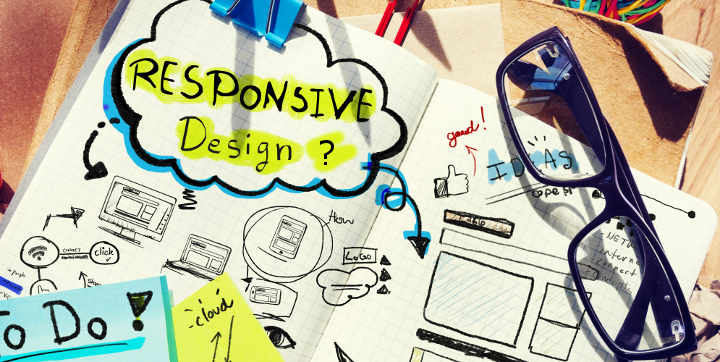 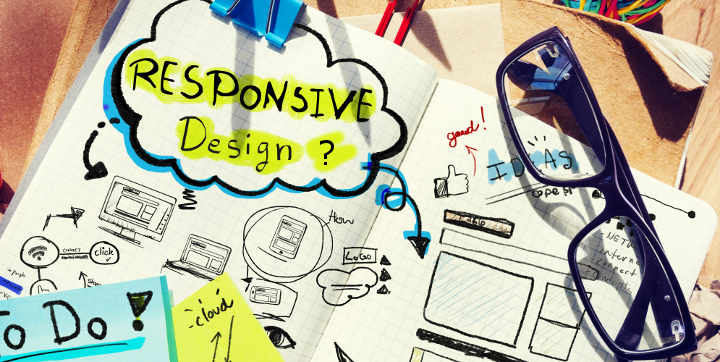 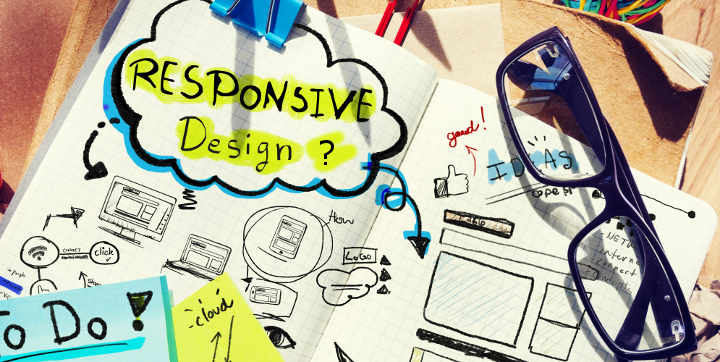 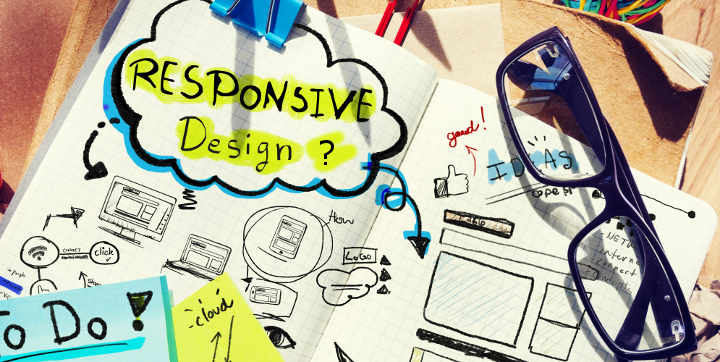 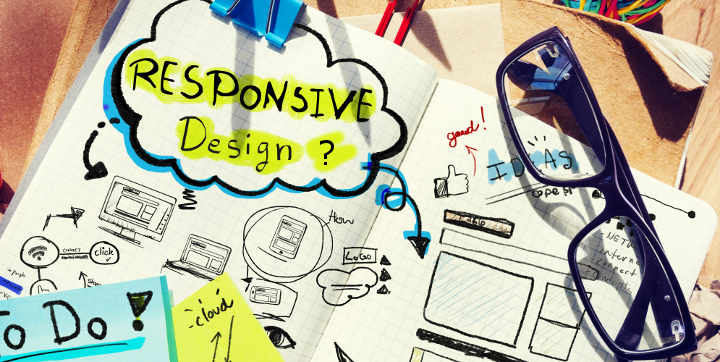 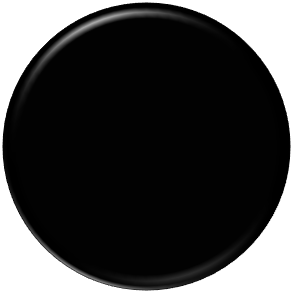 R
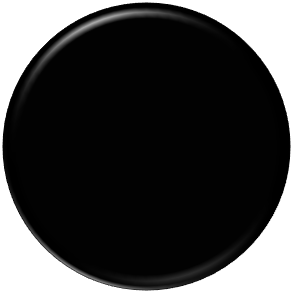 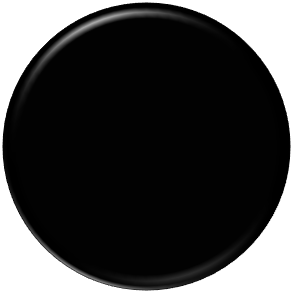 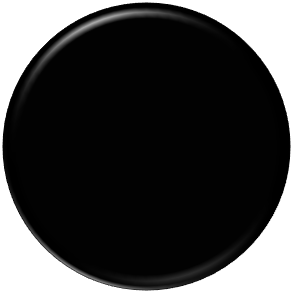 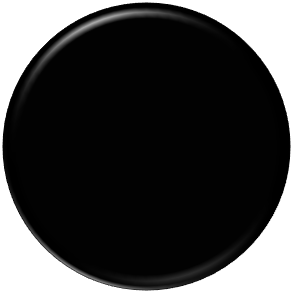 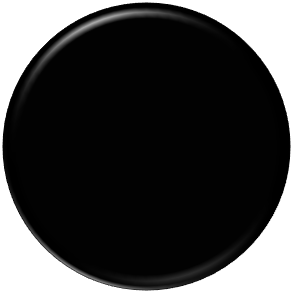 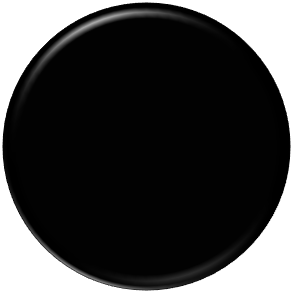 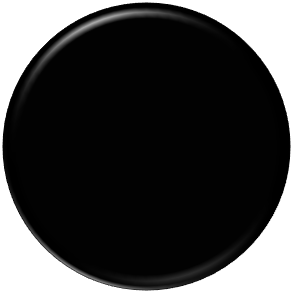 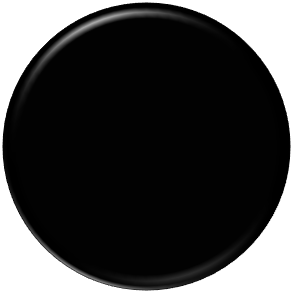 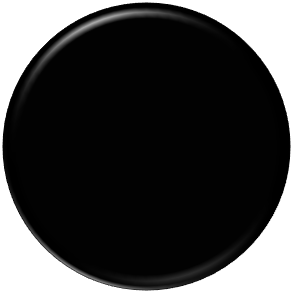 e
s
p
o
n
s
i
v
e
57
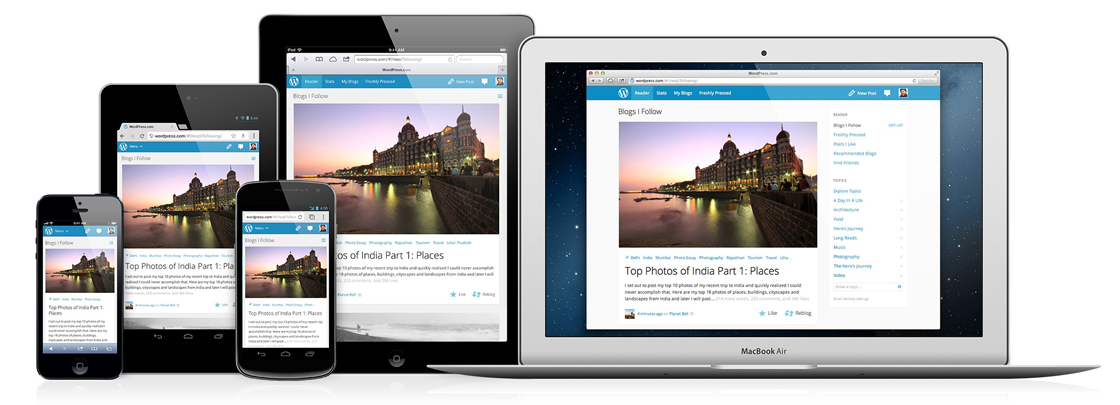 e
i
p
v
o
d
t
A
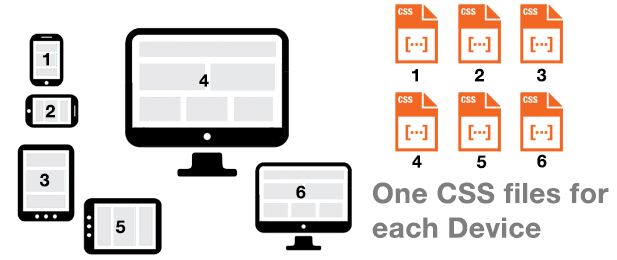 58
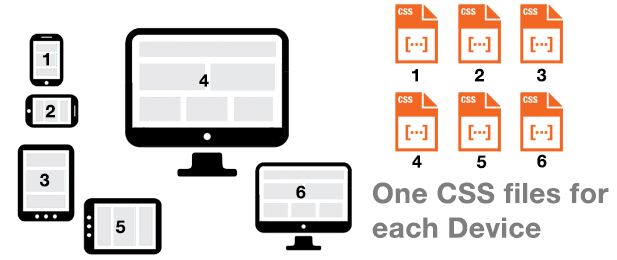 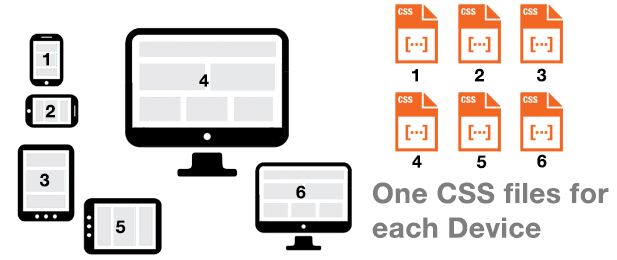 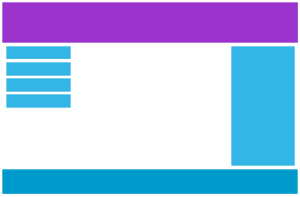 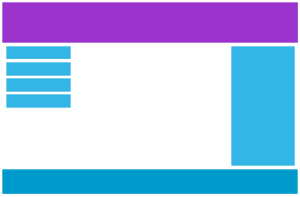 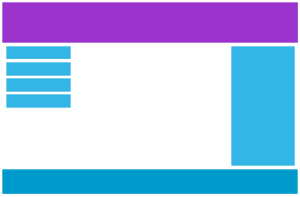 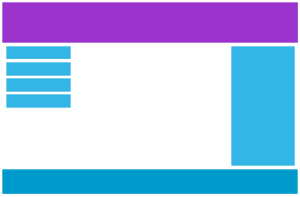 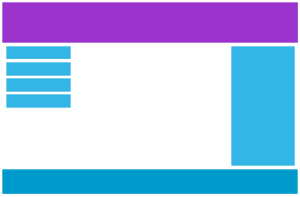 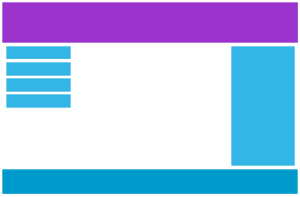 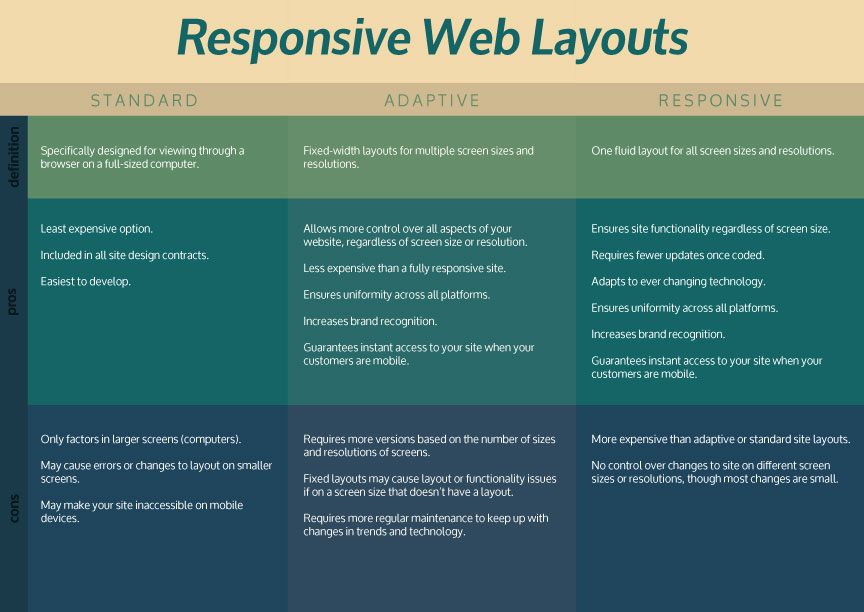 59
60
Responsive Web Design makes your web page look good on all devices (desktops, tablets, and phones).
61
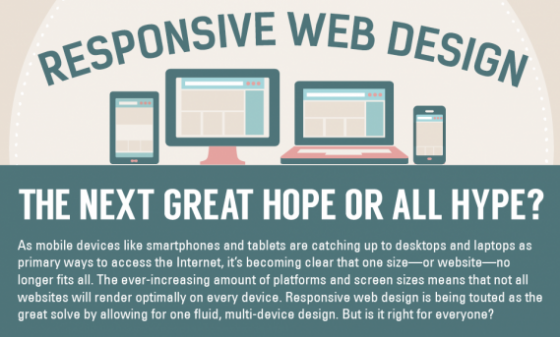 62
The viewport is the user's visible area of a web page.
The viewport varies with the device, and will be smaller on a mobile phone than on a computer screen.
Before tablets and mobile phones, web pages were designed only for computer screens, and it was common for web pages to have a static design and a fixed size.
Then, when we started surfing the internet using tablets and mobile phones, fixed size web pages were too large to fit the viewport. To fix this, browsers on those devices scaled down the entire web page to fit the screen.
This was not perfect, but a quick fix
63
Many web pages are based on a grid-view, which means that the page is divided into columns:
Using a grid-view is very helpful when designing web pages. It makes it easier to place elements on the page.
64
Responsive web design uses only HTML and CSS.
Responsive web design is not a program or a JavaScript.
Responsive Web Design is about using CSS and HTML to resize, hide, shrink, enlarge, or move the content to make it look good on any screen.
Media Queries
65
Media query is a CSS technique introduced in CSS3.
It uses the @media rule to include a block of CSS properties only if a certain condition is true.